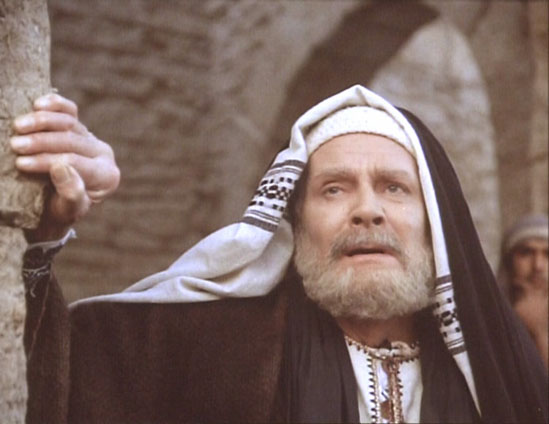 15 marzo
2015
4  domenica
 di Quaresima
Nel nome del Padre, e del Figlio 
e dello Spirito Santo.			
Amen. 

Il Signore sia con voi.
E con il tuo spirito.
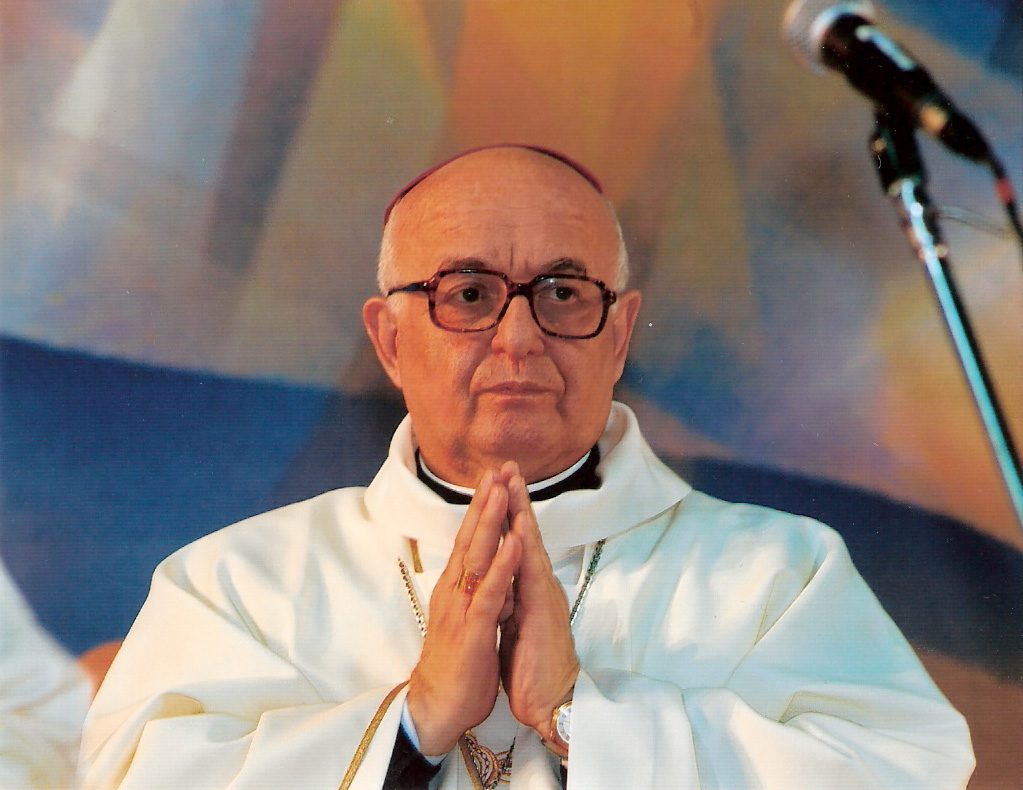 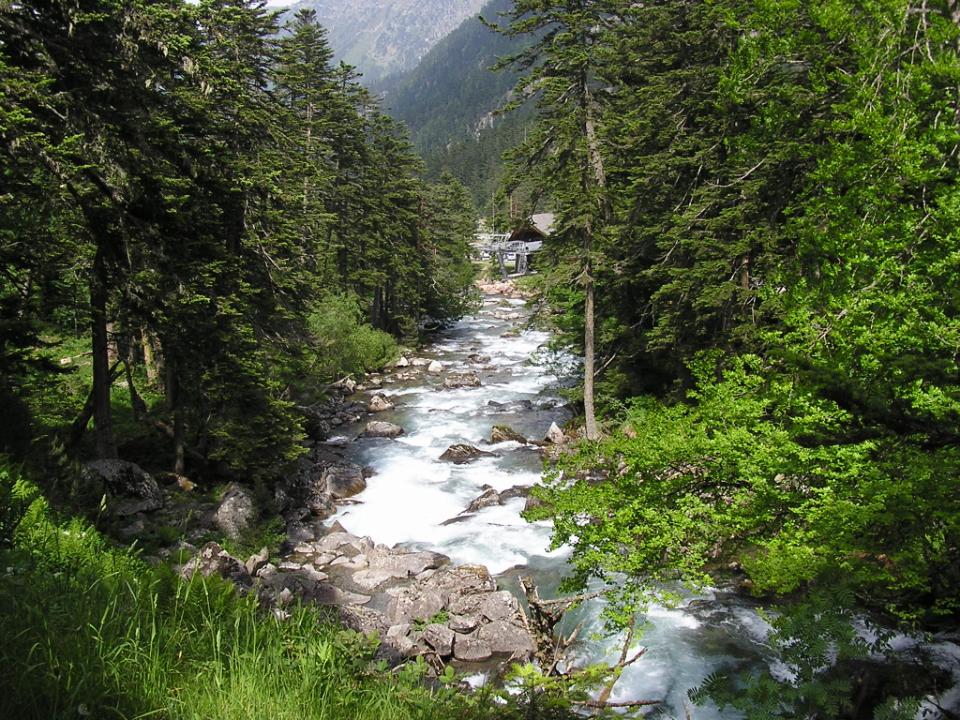 Benedizione
dell’Acqua
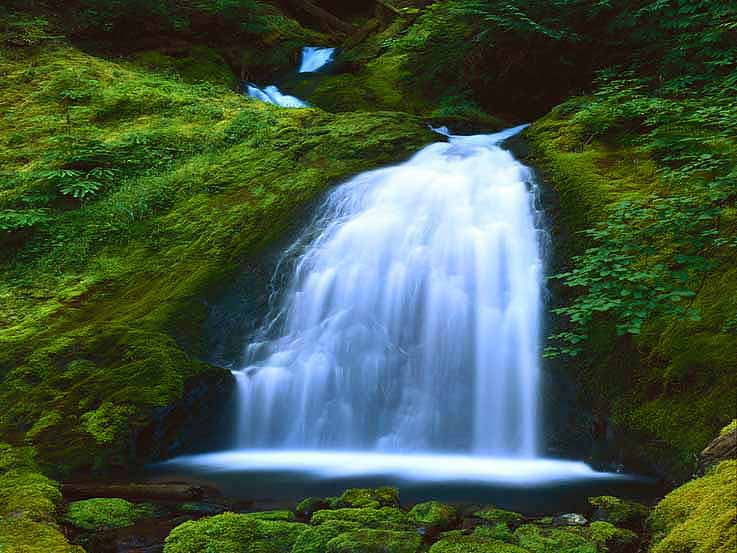 Fratelli e sorelle, preghiamo umilmente il Signore Dio nostro, perché benedica quest'acqua con la quale saremo aspersi noi e le nostre famiglie in ricordo del nostro Battesimo. Il Signore ci rinnovi interiormente, perché siamo sempre fedeli allo Spirito che ci è stato dato in dono.
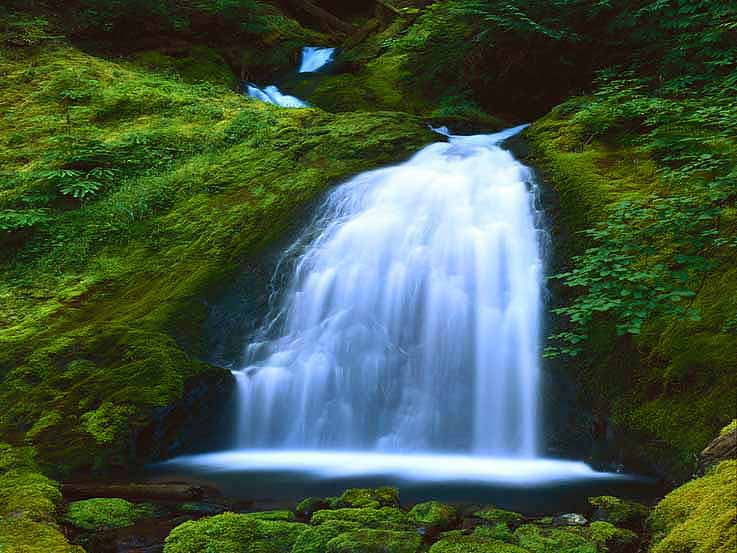 Dio eterno e onnipotente, 
Dio eterno e onnipotente, 
tu hai voluto che per mezzo dell'acqua, elemento di purificazione e sorgente di vita, anche l'anima venisse lavata 
e ricevesse il dono della vita eterna: benedici  quest'acqua, 
perché diventi 
segno della tua protezione 
in questo giorno a te consacrato.
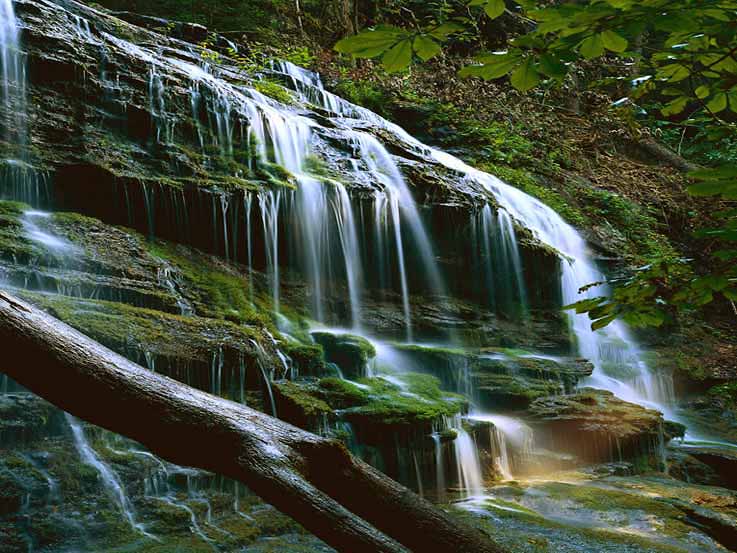 Rinnova in noi, Signore, 
la fonte viva della tua grazia 
e difendici da ogni male 
dell'anima e del corpo, 
perché veniamo a te con cuore puro. 
Per Cristo nostro Signore.
Amen.
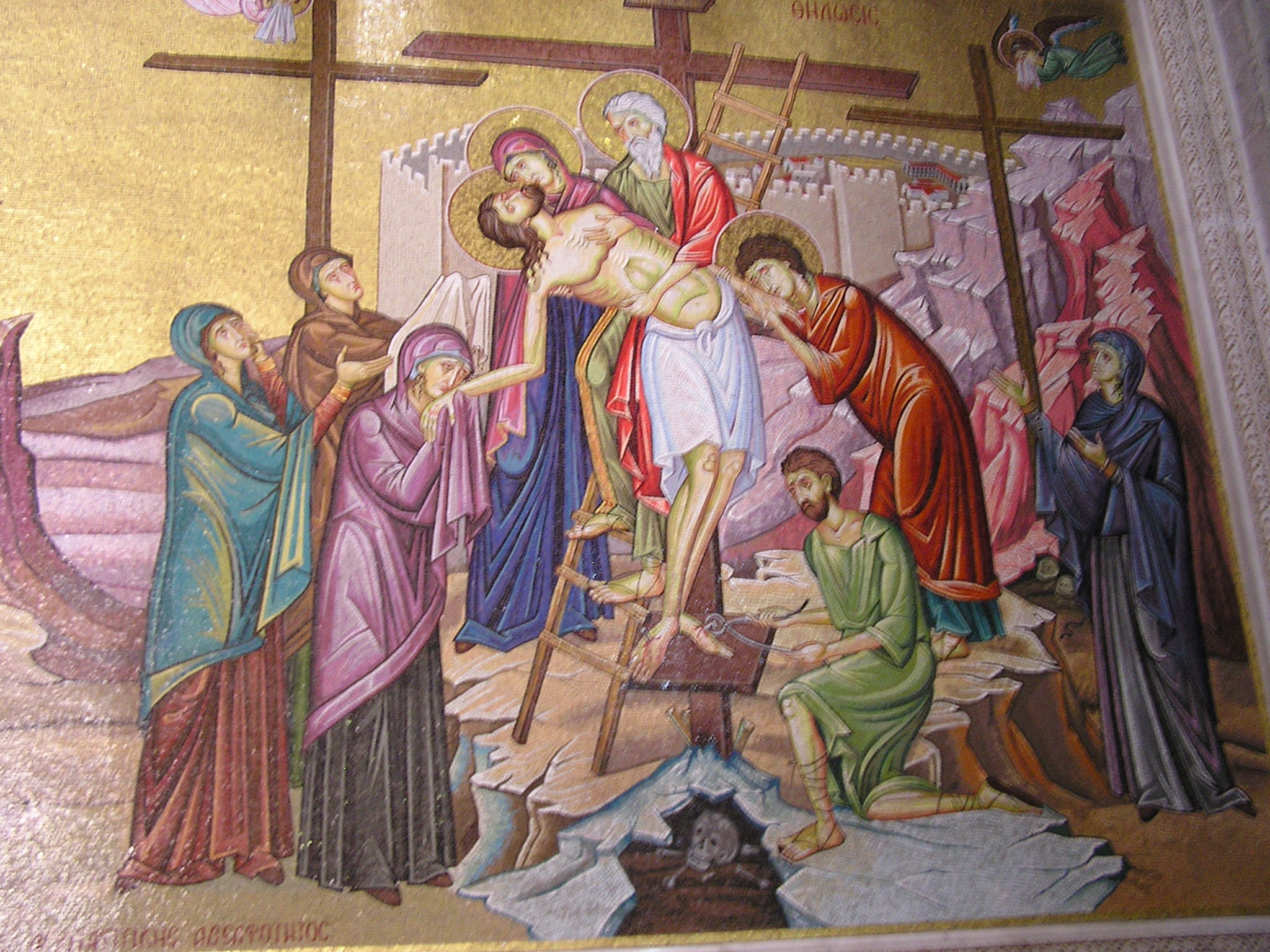 Davanti a questo
AMORE
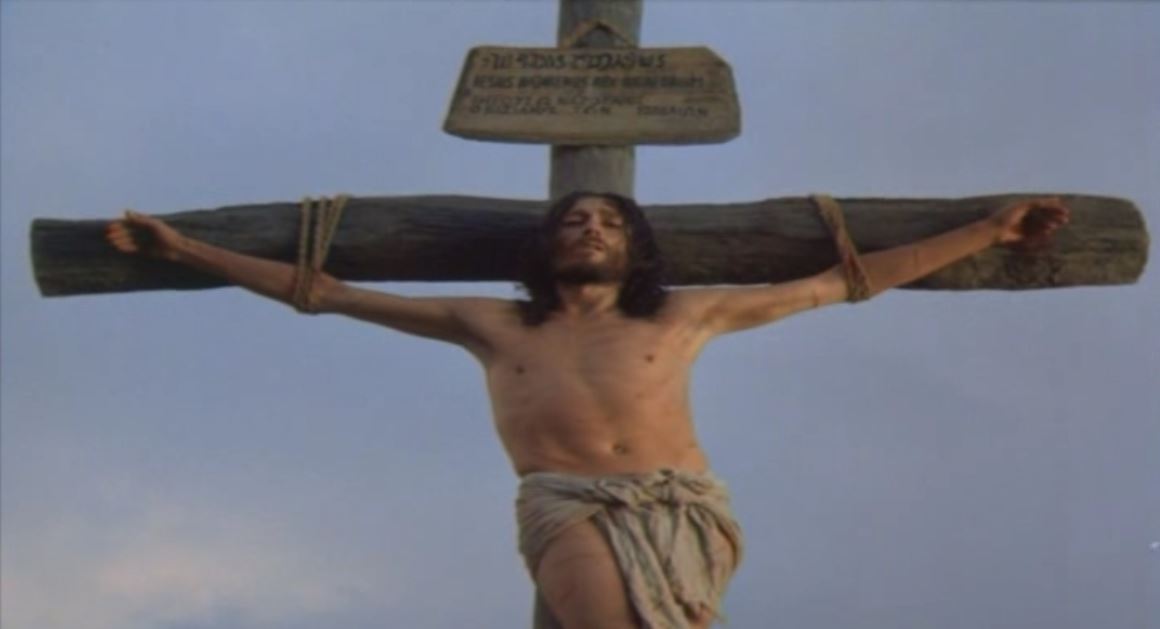 Hai disteso le tue braccia anche per me Gesu’, dal tuo cuore come fonte hai versato pace in me,
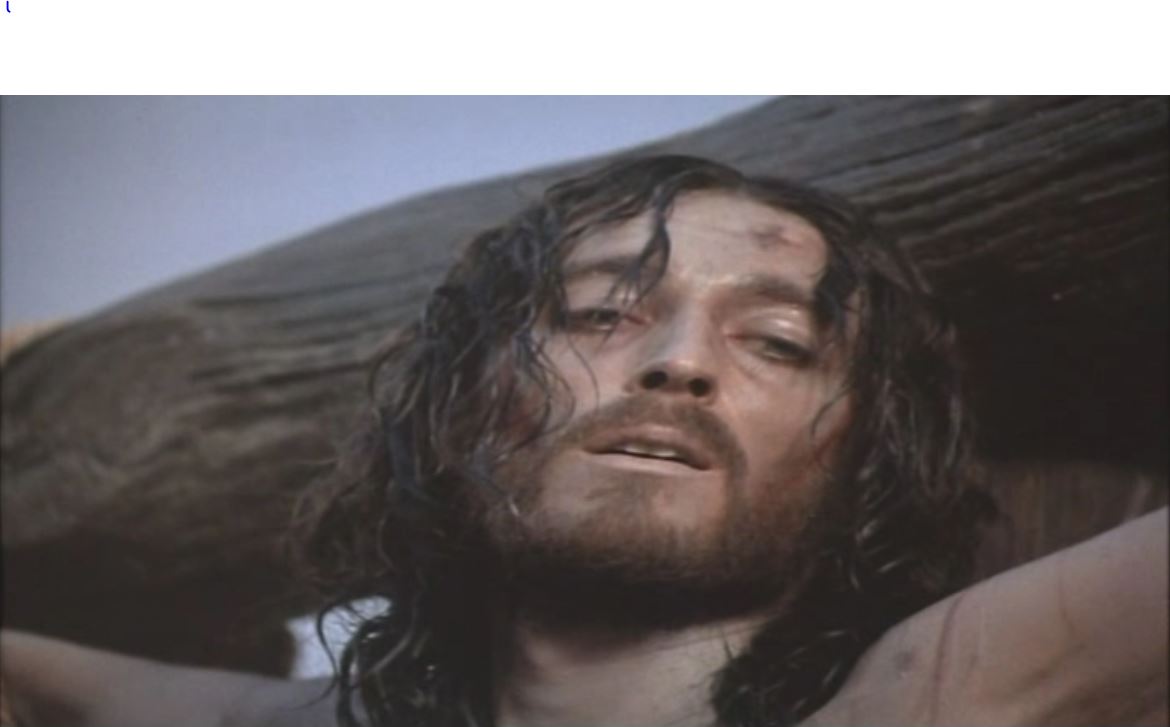 cerco ancora il mio peccato ma non c’e’. Tu da sempre vinci il mondo dal tuo trono di dolore.
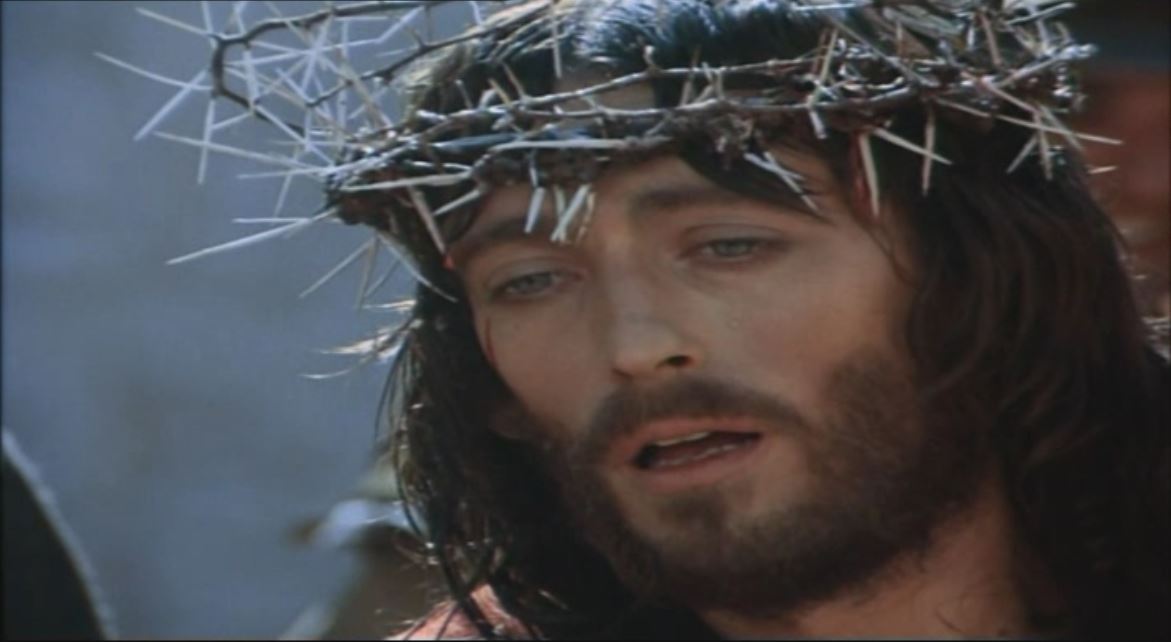 Dio mia grazia, mia speranza, ricco e grande Redentore, tu Re umile e potente,
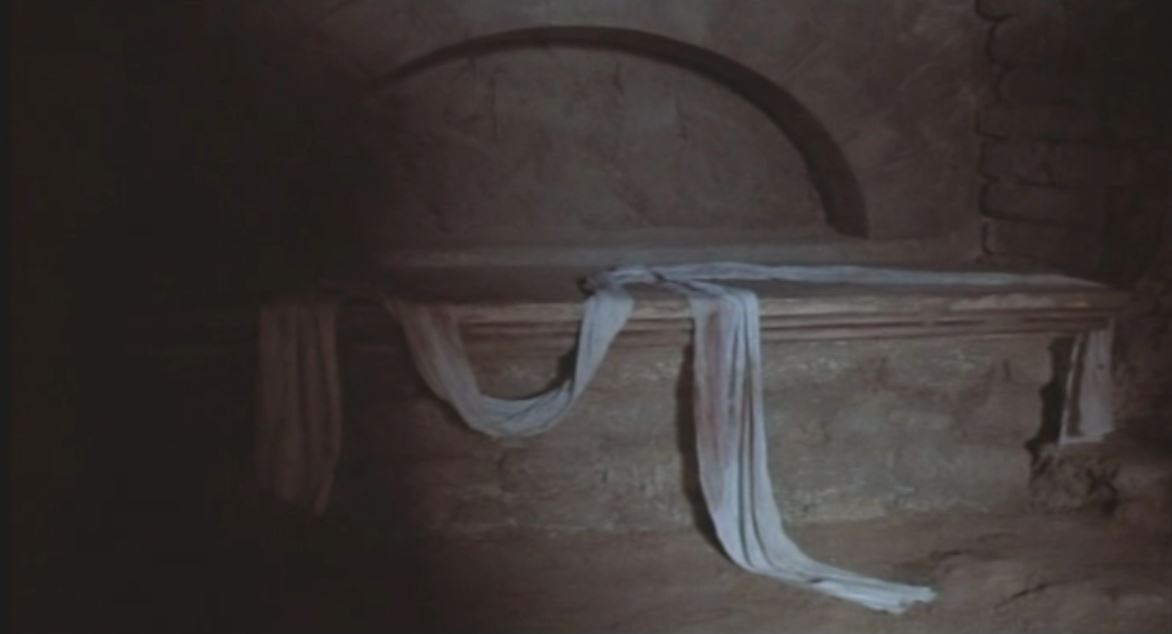 risorto per amore, risorgi per la vita.
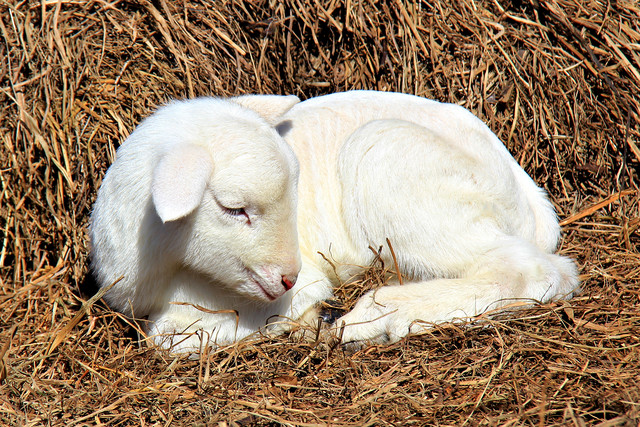 Vero Agnello senza macchia. 
Mite e forte salvatore sei,
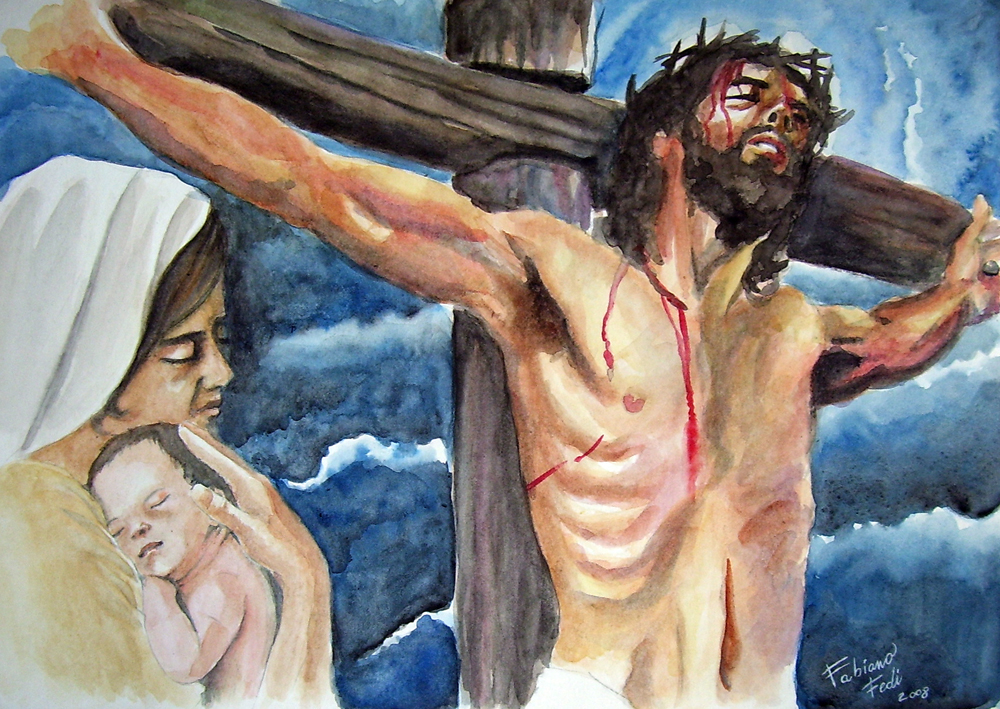 tu Re povero e glorioso risorgi con potenza,
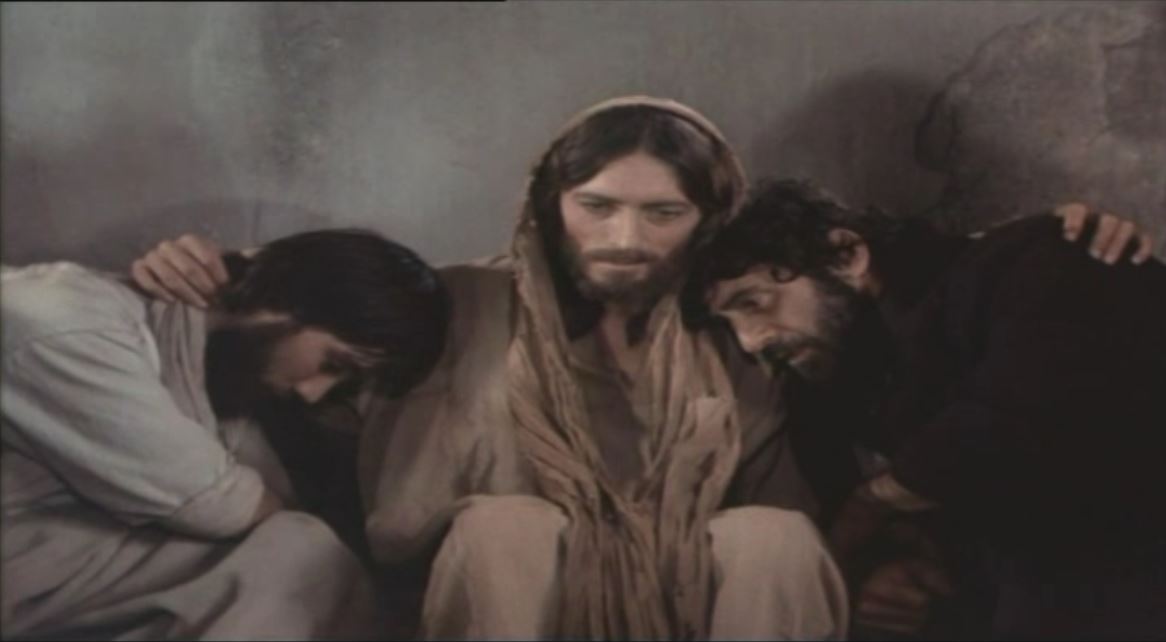 davanti a questo amore 
la morte fuggira’.
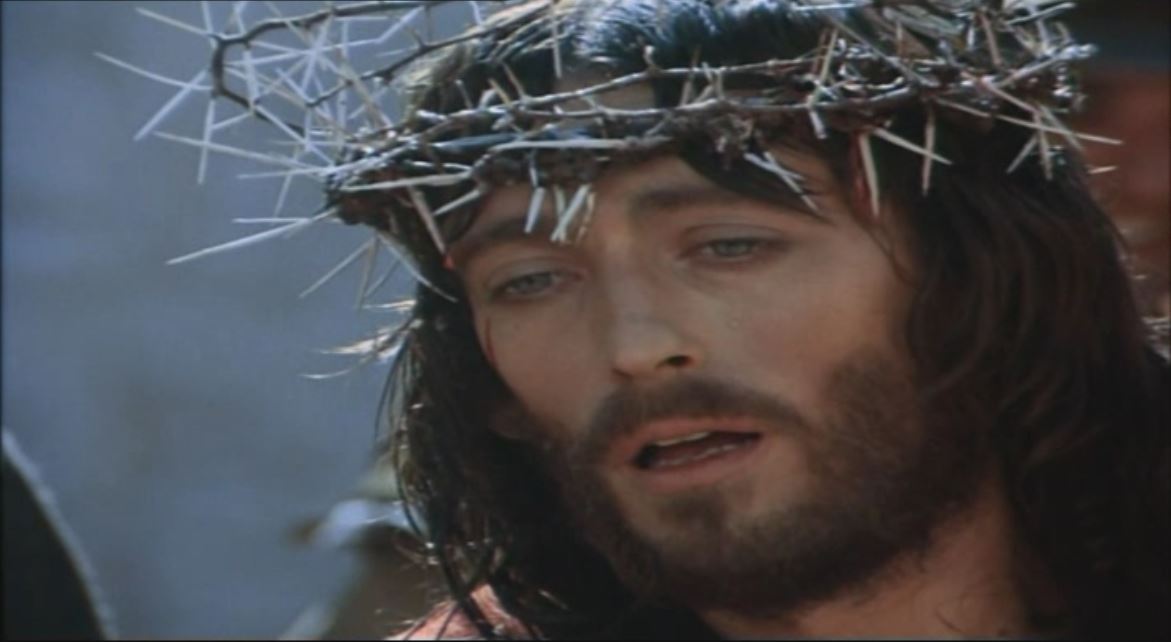 Dio mia grazia, mia speranza, ricco e grande Redentore, tu Re umile e potente,
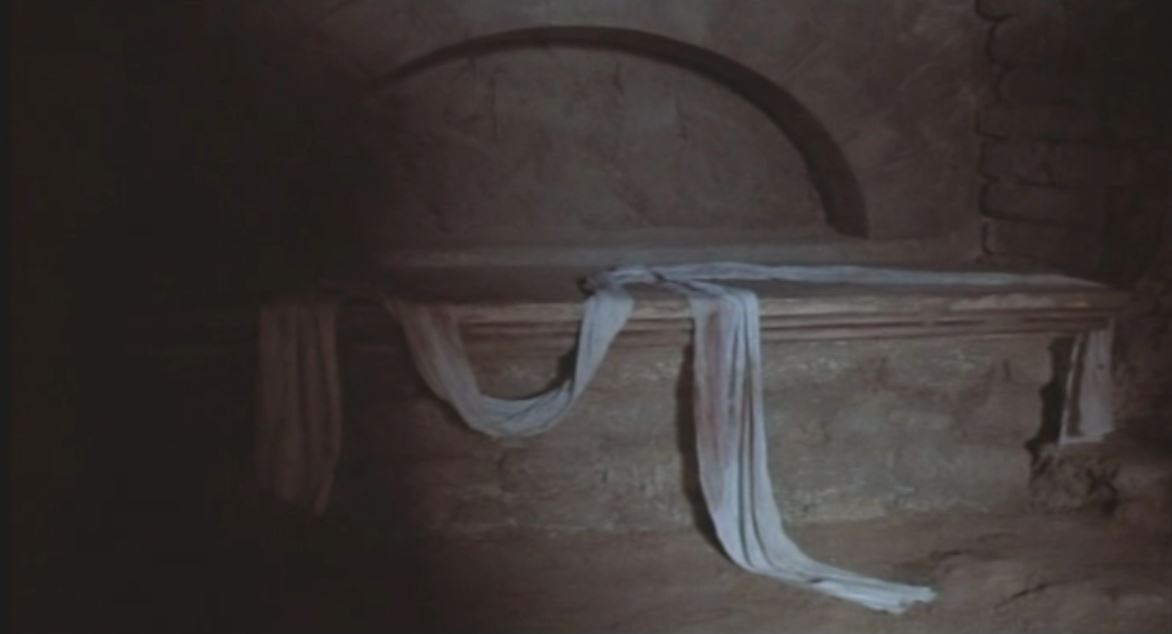 risorto per amore, risorgi per la vita.
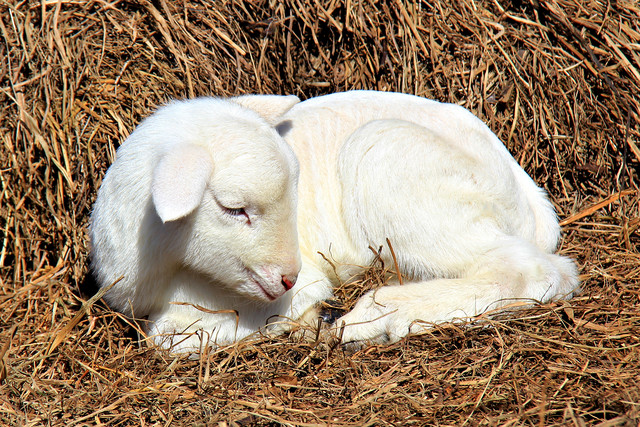 Vero Agnello senza macchia. 
Mite e forte salvatore sei,
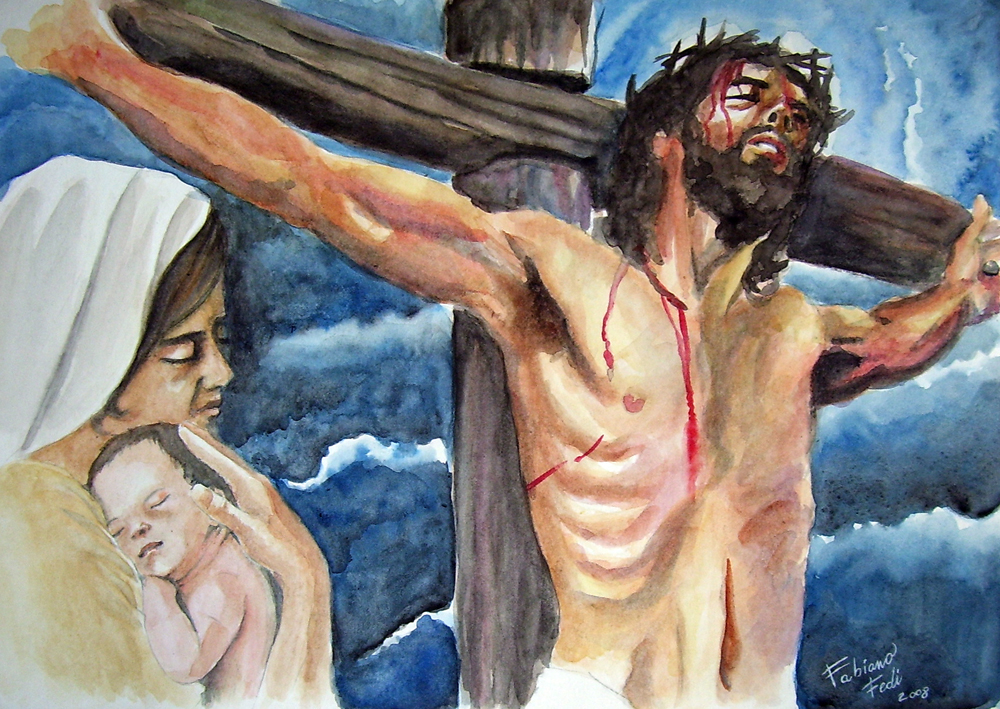 tu Re povero e glorioso risorgi con potenza,
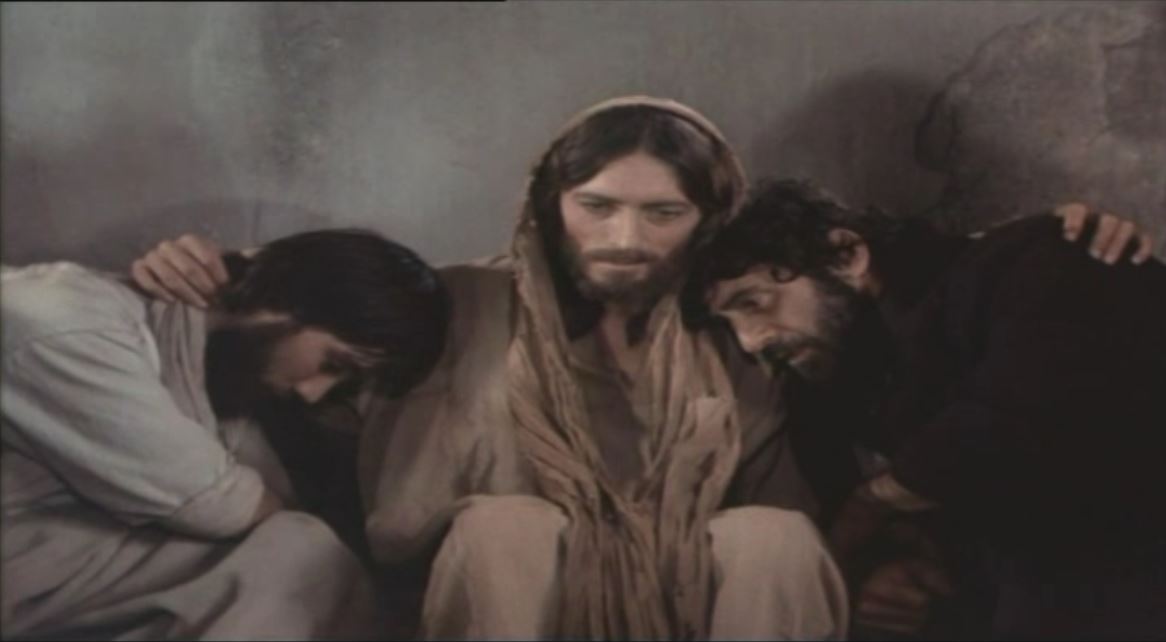 davanti a questo amore 
la morte fuggira’.
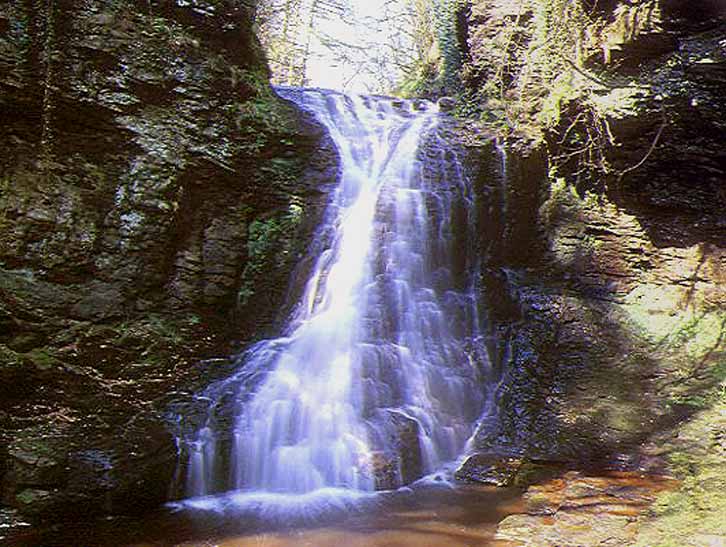 Dio onnipotente ci purifichi dai peccati, e per questa celebrazione dell'Eucaristia ci renda degni di partecipare alla mensa del suo regno.
Amen.
Dio buono e fedele, che mai ti stanchi di richiamare gli erranti a vera conversione e nel tuo Figlio innalzato sulla croce ci guarisci dai morsi del maligno, donaci la ricchezza della tua grazia, perché rinnovati nello spirito possiamo corrispondere al tuo eterno e sconfinato amore.  Per il nostro Signore Gesù Cristo, tuo Figlio, che è Dio, e vive e regna con te, nell'unità dello Spirito Santo, per tutti i secoli dei secoli. 	Amen.
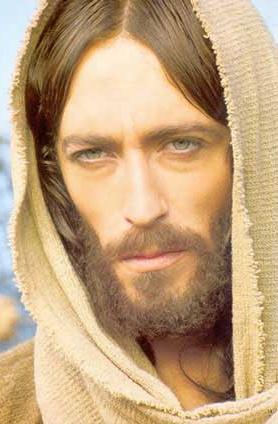 Liturgia
della
PAROLA
Dal secondo libro delle Cronache

In quei giorni, tutti i capi di Giuda, i sacerdoti e il popolo moltiplicarono le loro infedeltà, imitando in tutto gli abomini degli altri popoli, e contaminarono il tempio, che il Signore si era consacrato a Gerusalemme.
Il Signore, Dio dei loro padri, man-dò premurosamente e incessante-mente i suoi messaggeri ad ammo-nirli, perché aveva compassione del suo popolo e della sua dimora. Ma essi si beffarono dei messagge-ri di Dio, disprezzarono le sue paro-le e schernirono i suoi profeti al punto che l’ira del Signore contro il suo popolo raggiunse il culmine, senza più rimedio.
Quindi i suoi nemici incendiarono il tempio del Signore, demolirono le mura di Gerusalemme e diedero alle fiamme tutti i suoi palazzi e distrussero tutti i suoi oggetti preziosi. Il re dei Caldèi deportò a Babilonia gli scampati alla spada, che divennero schiavi suoi e dei suoi figli fino all’avvento del regno persiano, attuandosi così la parola del Signore per bocca di Geremìa:
«Finché la terra non abbia scon-tato i suoi sabati, essa riposerà per tutto il tempo della desolazio-ne fino al compiersi di settanta anni». Nell’anno primo di Ciro, re di Persia, perché si adempisse la parola del Signore pronunciata per bocca di Geremìa, il Signore suscitò lo spirito di Ciro, re di Persia, che fece proclamare per tutto il suo regno,
anche per iscritto: «Così dice Ciro, re di Persia: “Il Signore, Dio del cielo, mi ha concesso tutti i regni della terra. Egli mi ha incaricato di costruirgli un tempio a Gerusalemme, che è in Giuda. Chiunque di voi appartiene al suo popolo, il Signore, suo Dio, sia con lui e salga!”».
Parola di Dio.     
Rendiamo grazie a Dio.
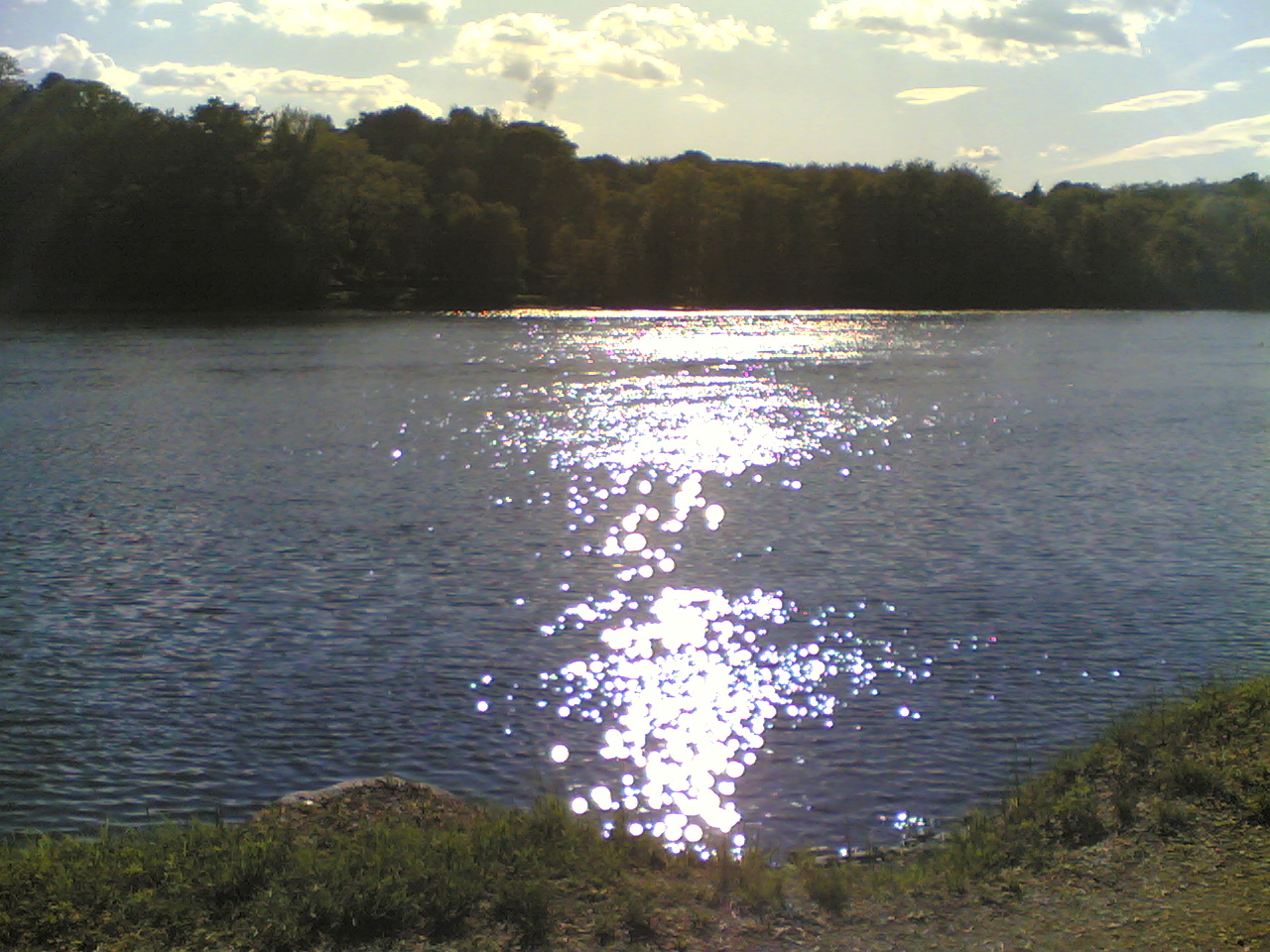 Salmo responsoriale
Il ricordo di te, Signore,         è la nostra gioia.
Lungo i fiumi di Babilonia, là sedevamo e piangevamo ricordandoci di Sion. Ai salici di quella terra appendemmo le nostre cetre.
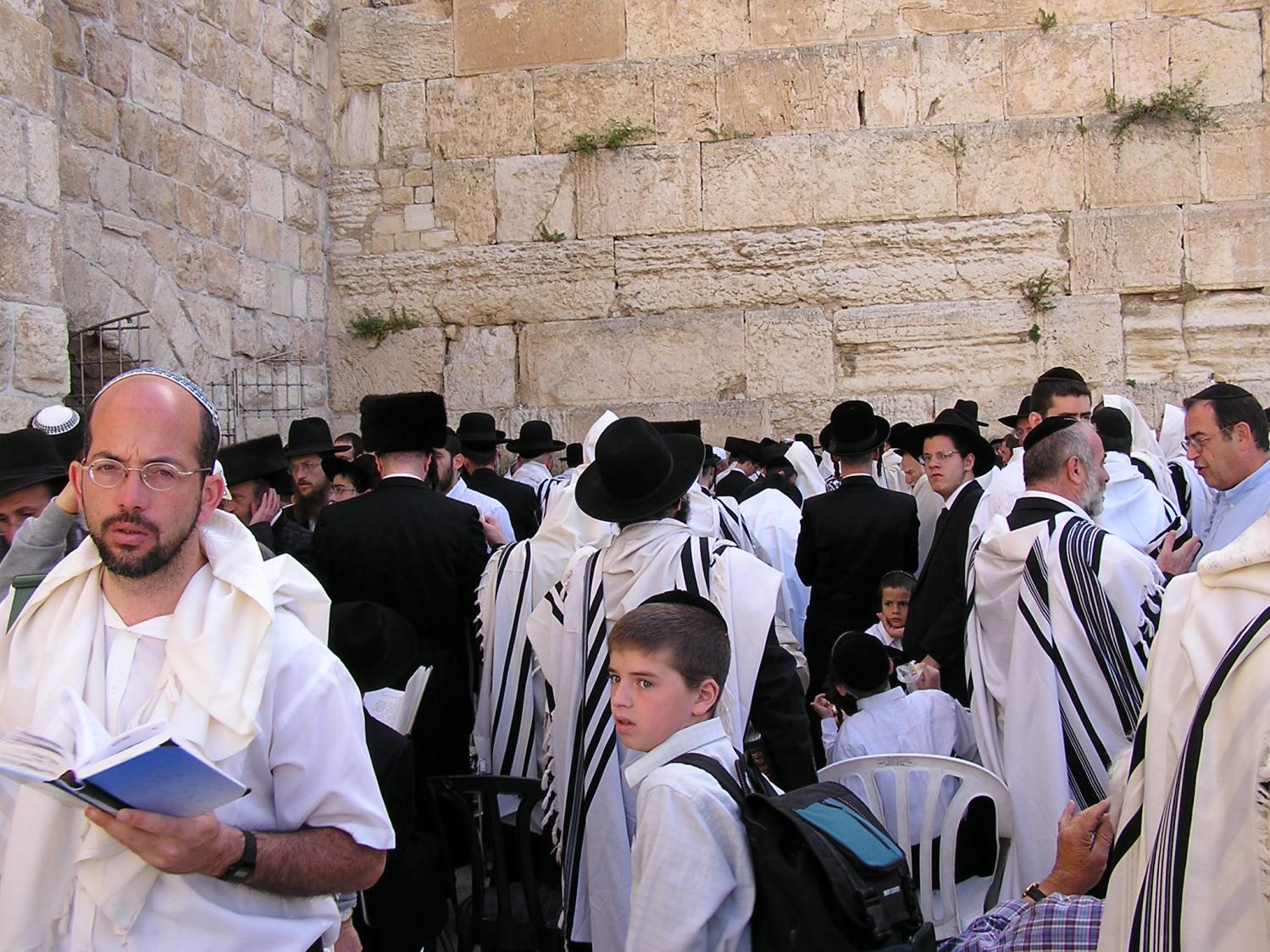 Perché là ci chiedevano parole di canto coloro che ci avevano deportato, allegre canzoni, i nostri oppressori: «Cantateci canti di Sion!».
Il ricordo di te, Signore,         è la nostra gioia.
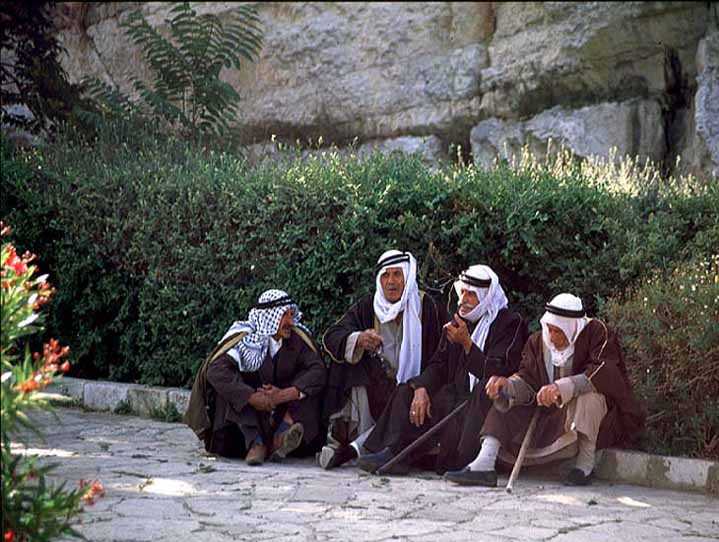 Come cantare i canti del Signore in terra straniera? Se mi dimentico di te, Gerusalemme, si dimentichi di me la mia destra.
Il ricordo di te, Signore,         è la nostra gioia.
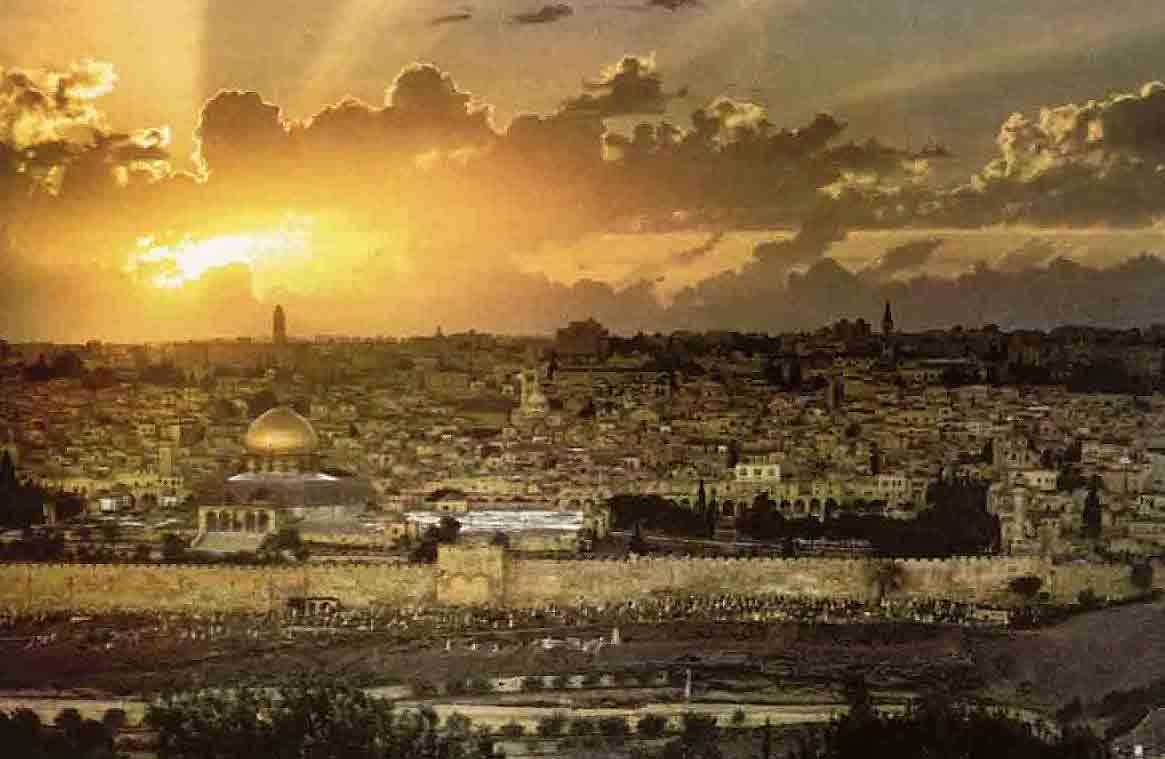 Mi si attacchi la lingua al palato se lascio cadere il tuo ricordo, se non innalzo Gerusalemme al di sopra di ogni mia gioia.
Il ricordo di te, Signore,         è la nostra gioia.
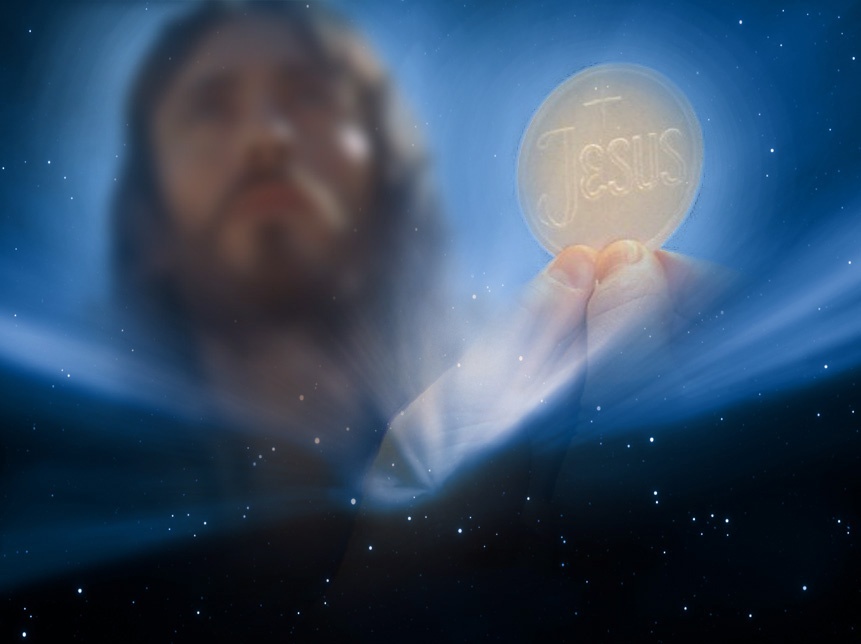 Canto al Vangelo
Lode a te, o Cristo,
re di eterna gloria
Dio ha tanto amato il mondo da dare il suo Figlio unigenito;  chiunque crede in lui ha la vita eterna.
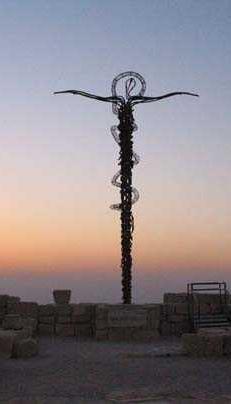 Il Signore sia con voi.
E con il tuo spirito.

Dal Vangelo 
secondo Giovanni.
Gloria a te, o Signore.
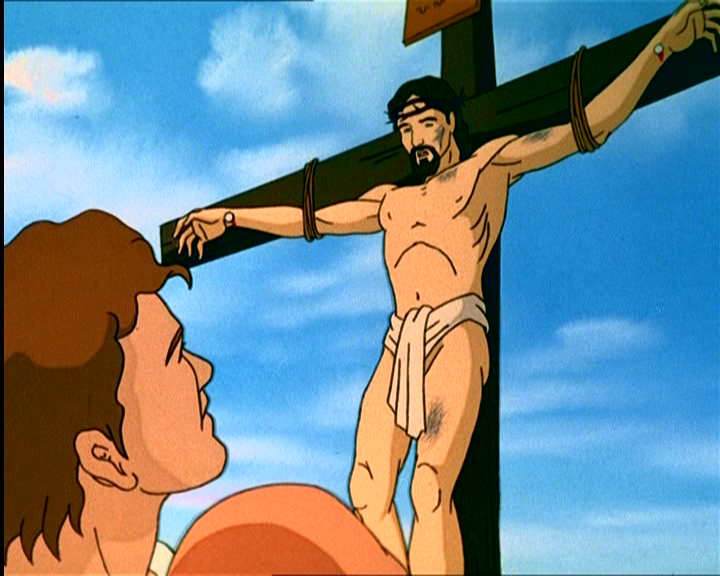 In quel tempo, Gesù disse a Nicodèmo: 
«Come Mosè innalzò il serpente nel deserto, così bisogna che sia innalzato il Figlio dell’uomo, perché chiunque crede in lui abbia la vita eterna.
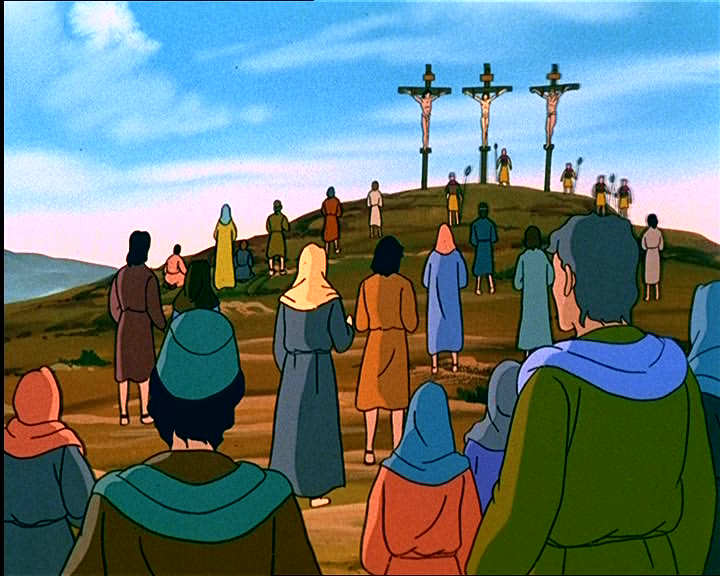 Dio infatti ha tanto amato il mondo da dare il Figlio unigenito perché chiunque crede in lui non vada perduto, ma abbia la vita eterna.
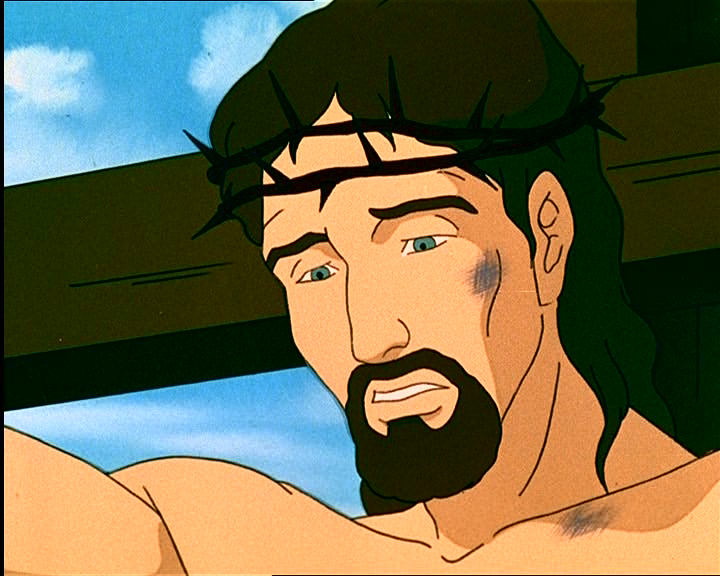 Dio, infatti, non ha mandato il Figlio nel mondo per condannare il mondo, ma perché il mondo sia salvato per mezzo di lui.
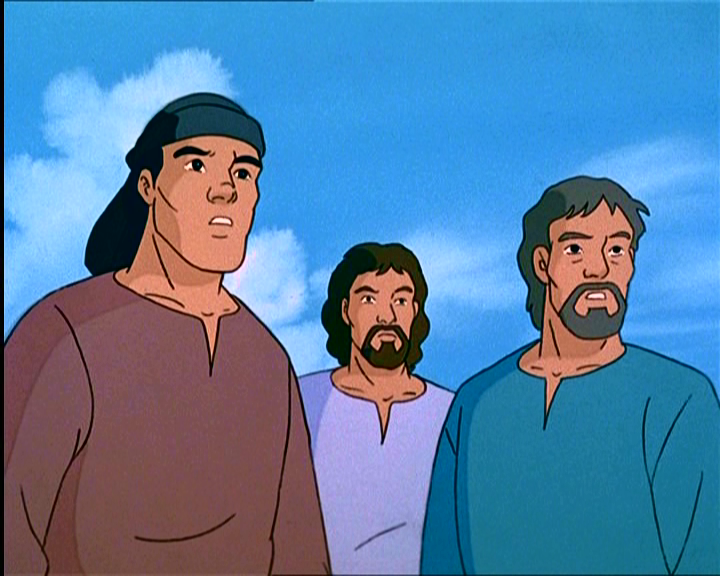 Chi crede in lui non è condannato; ma chi non crede è già stato condannato, perché non ha creduto nel nome dell’unigenito Figlio di Dio.
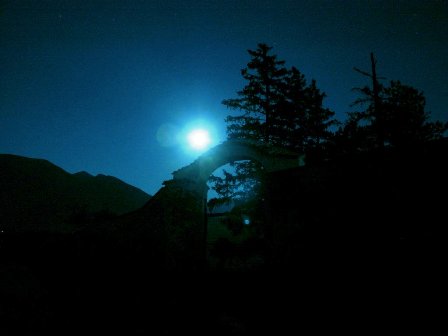 E il giudizio è questo: la luce è venuta nel mondo, ma gli uomini hanno amato più le tenebre che la luce, perché le loro opere erano malvagie.
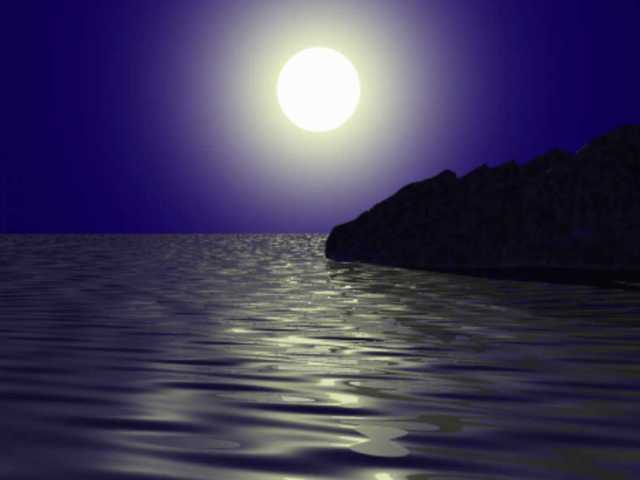 Chiunque infatti fa il male, odia la luce, e non viene alla luce perché le sue opere non vengano riprovate.
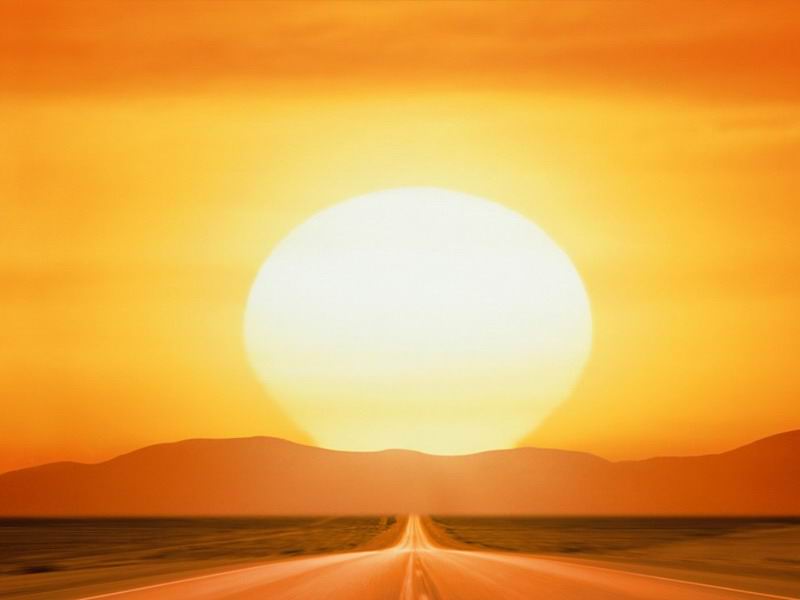 Invece chi fa la verità viene verso la luce, perché appaia chiaramente che le sue opere sono state fatte in Dio».
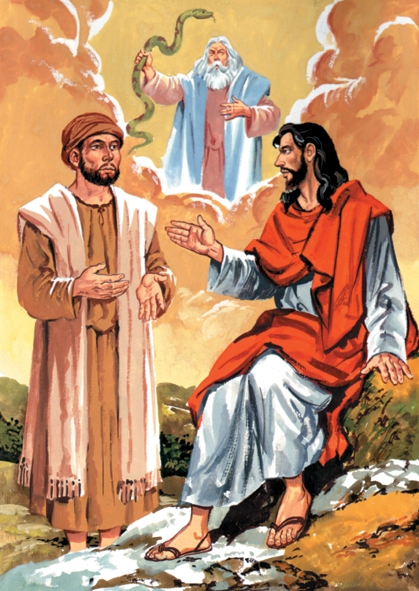 Parola
del
Signore.
Lode a te, o Cristo.
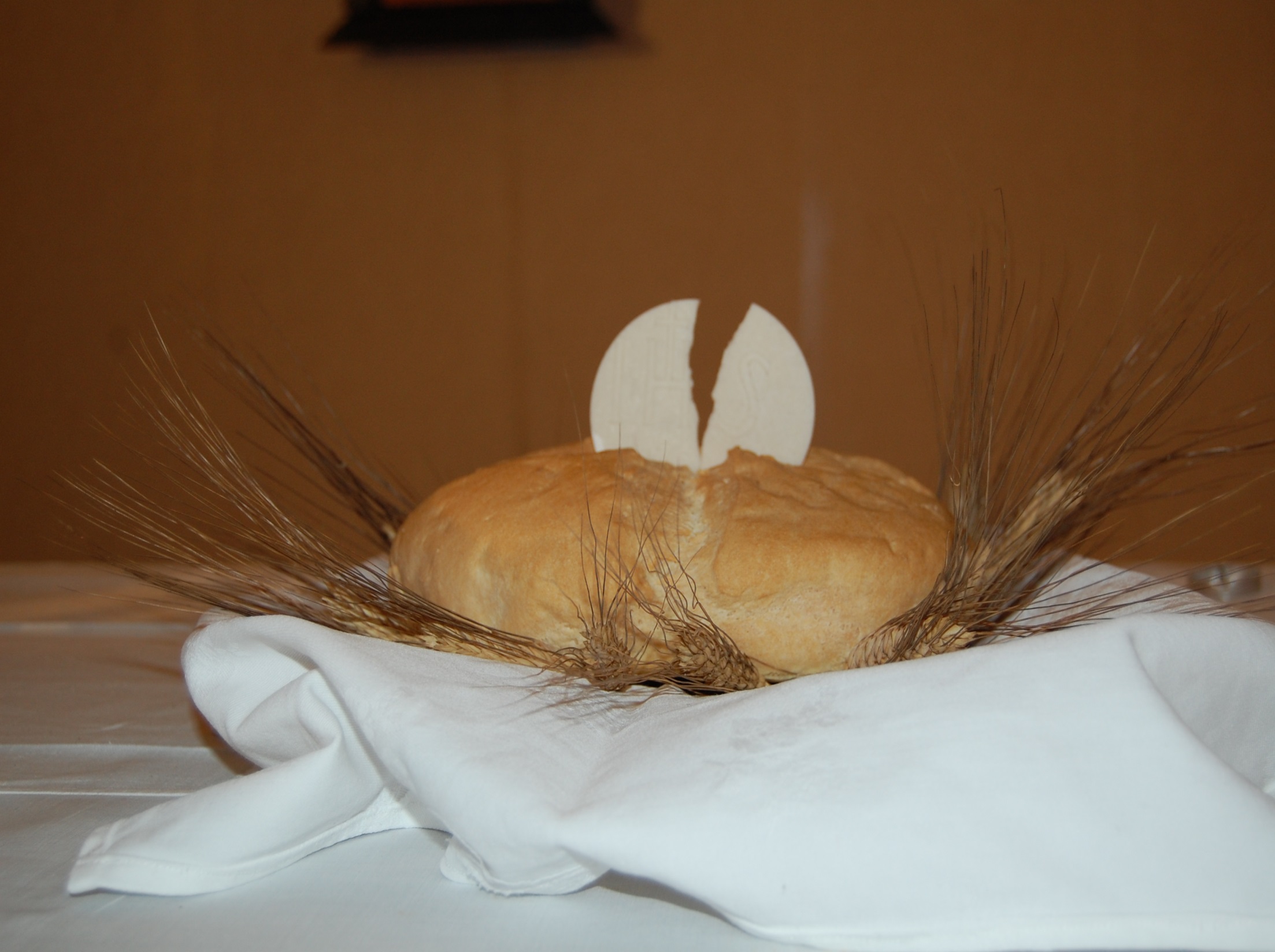 SEGNI
DEL TUO
AMORE
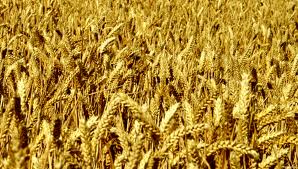 Mille e mille grani nelle spighe d'oro
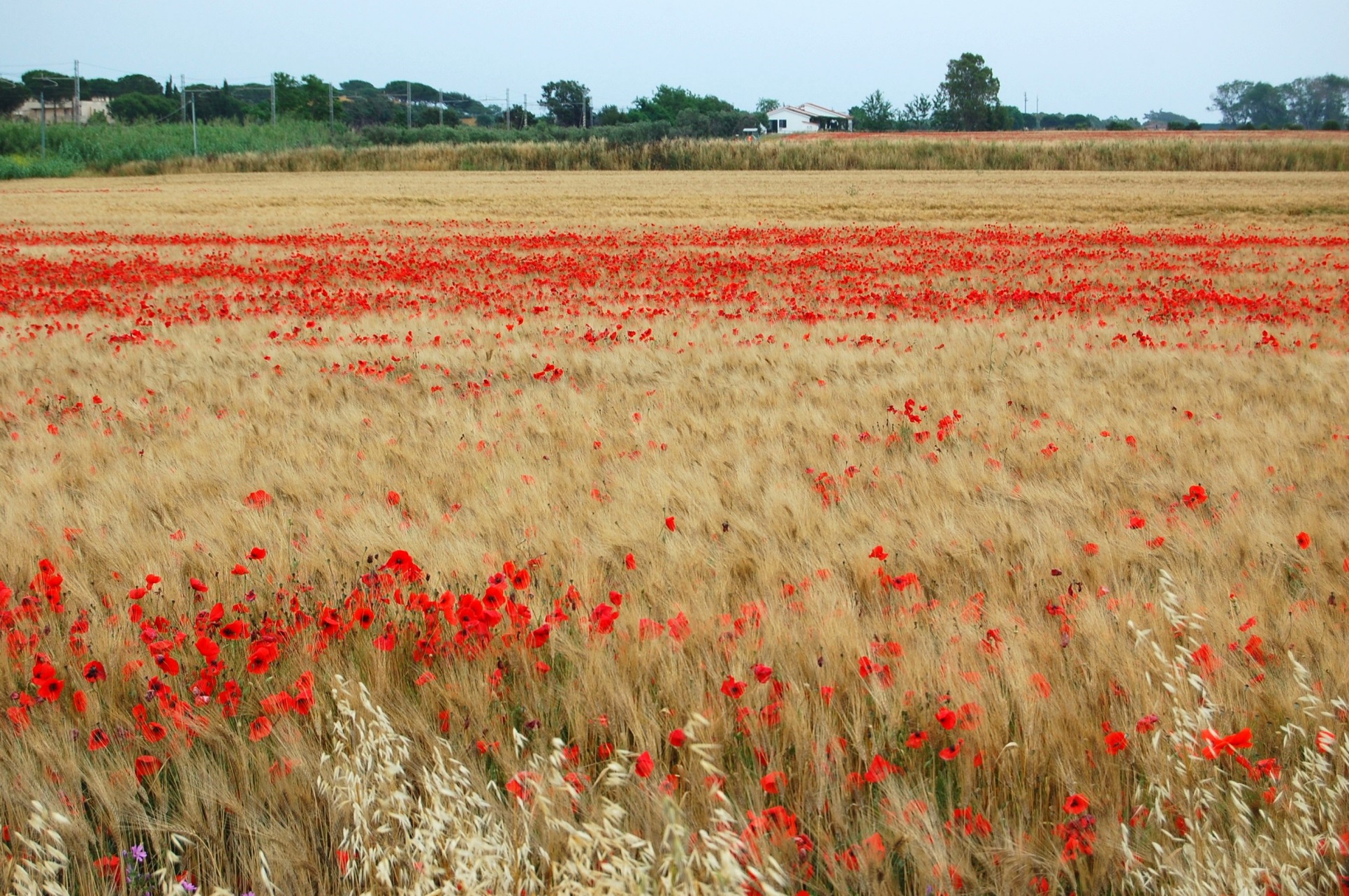 mandano fragranza e danno gioia al cuore,
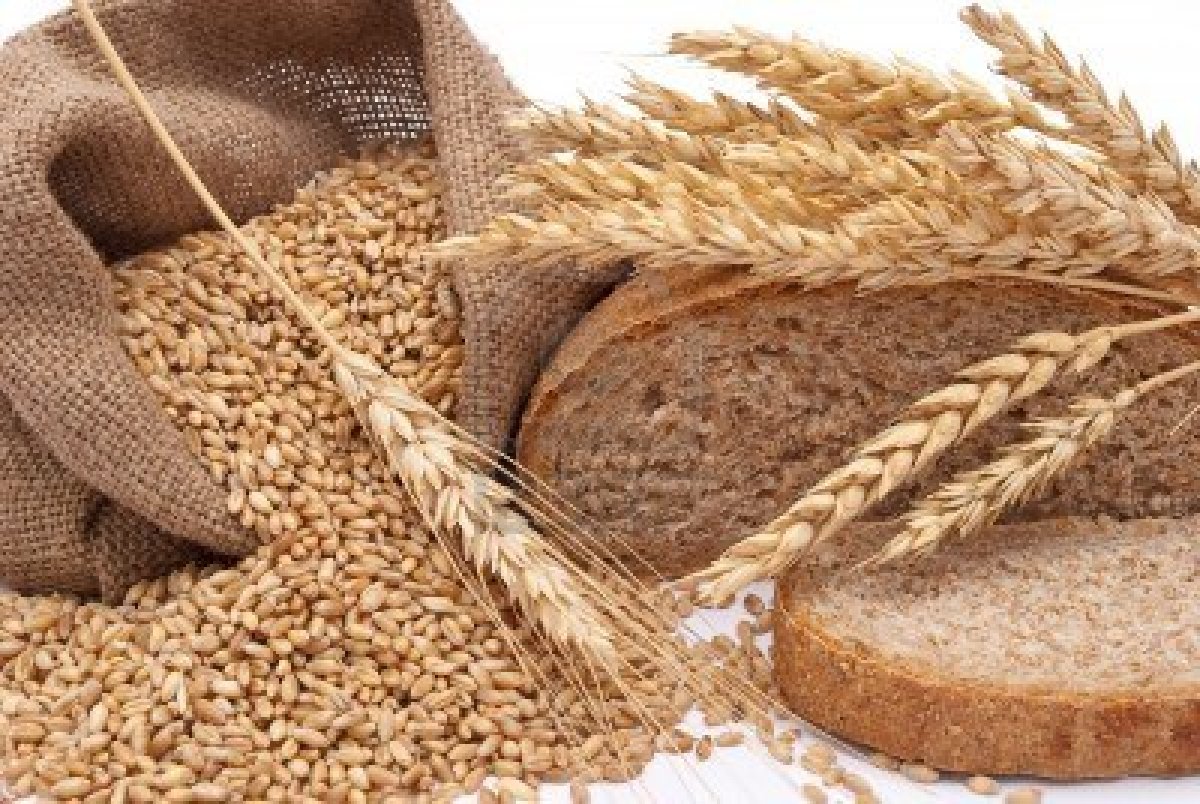 quando, macinati, fanno un pane solo:
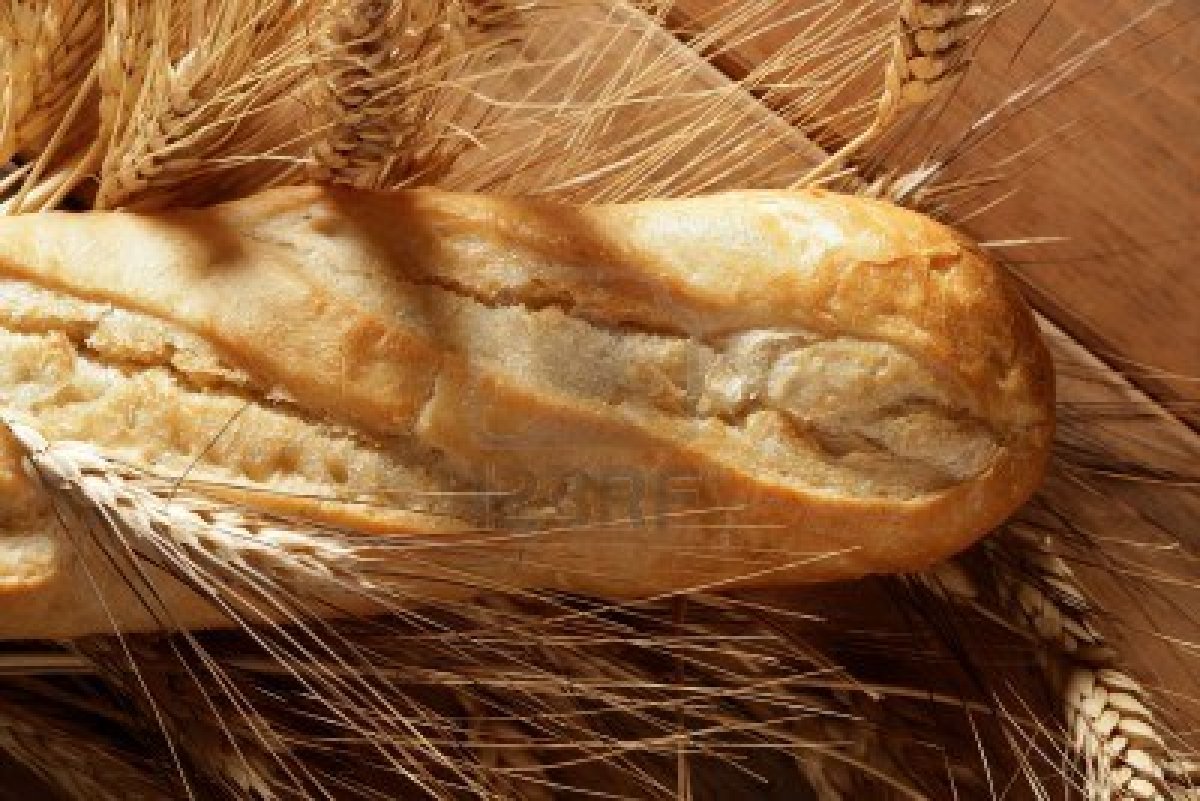 pane quotidiano, 
dono tuo, Signore.
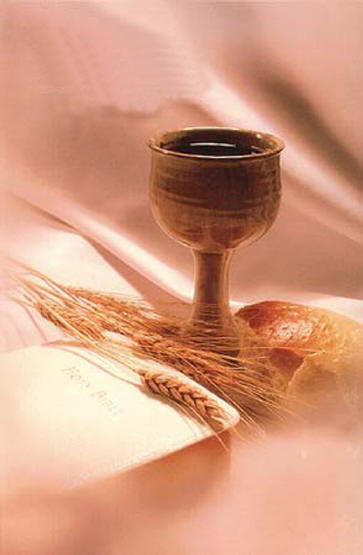 Ecco il pane e il vino, segni del tuo amore.
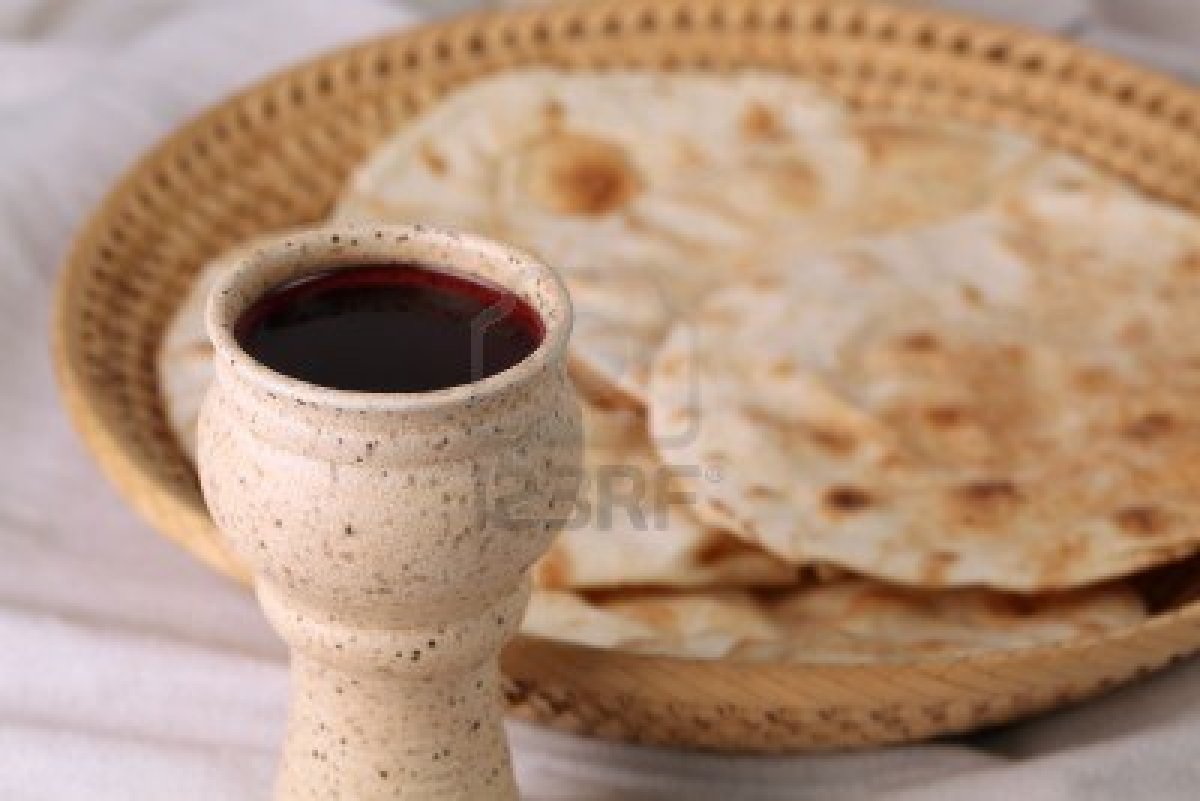 Ecco questa offerta, accoglila Signore:
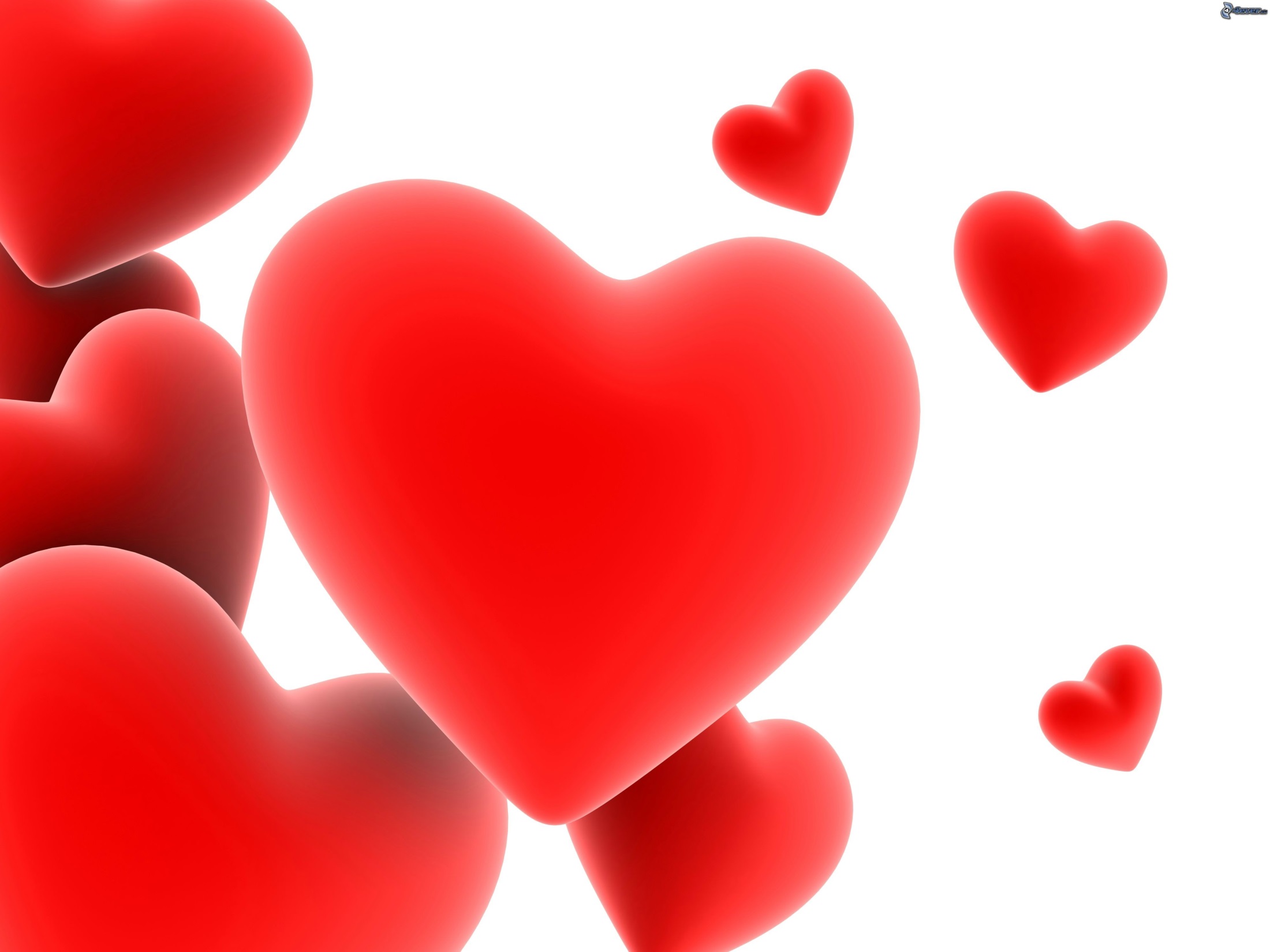 tu di mille e mille cuori fai un cuore solo,un corpo solo in te
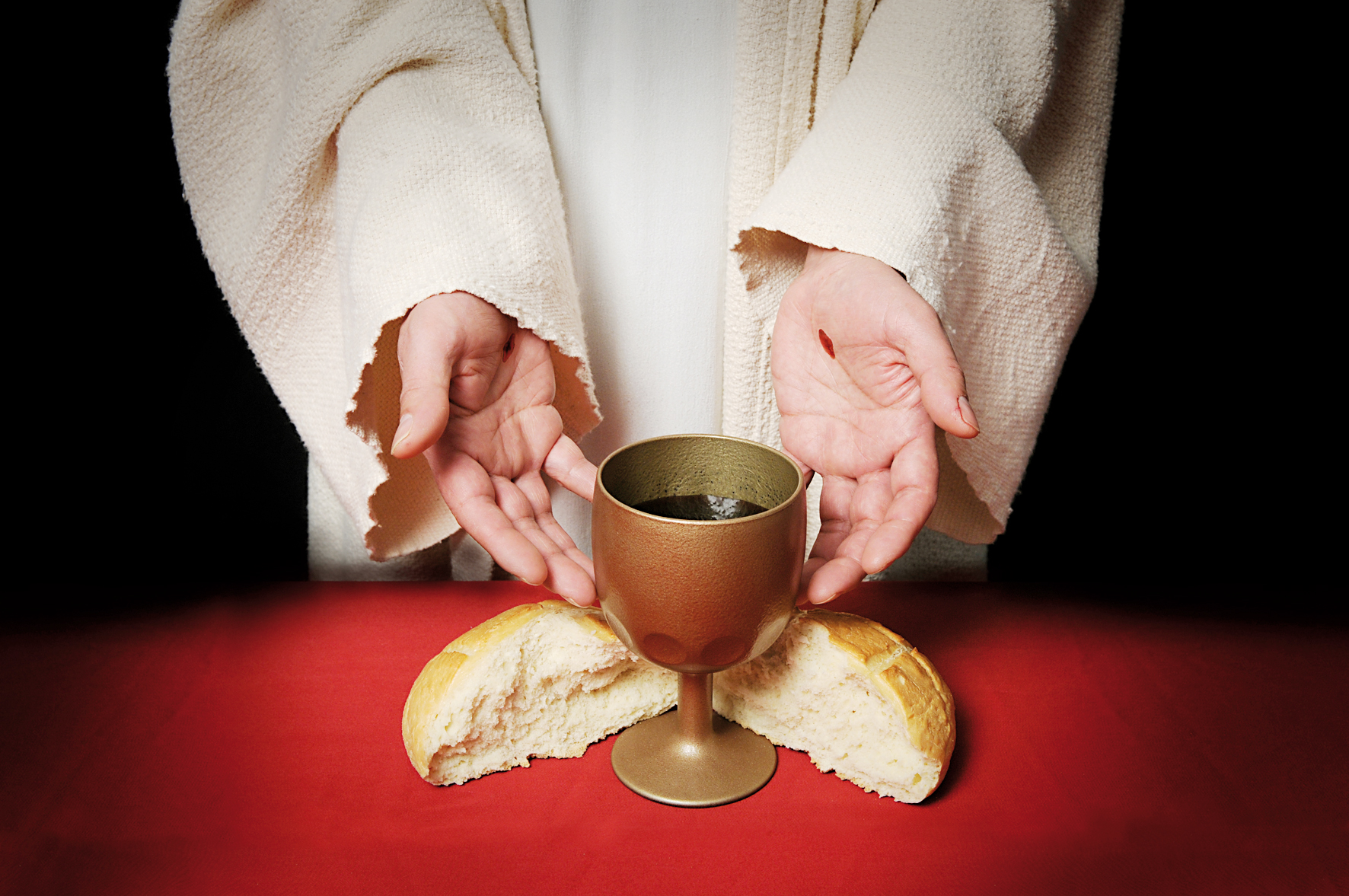 e il Figlio tuo verrà, vivrà ancora 
in mezzo a noi.
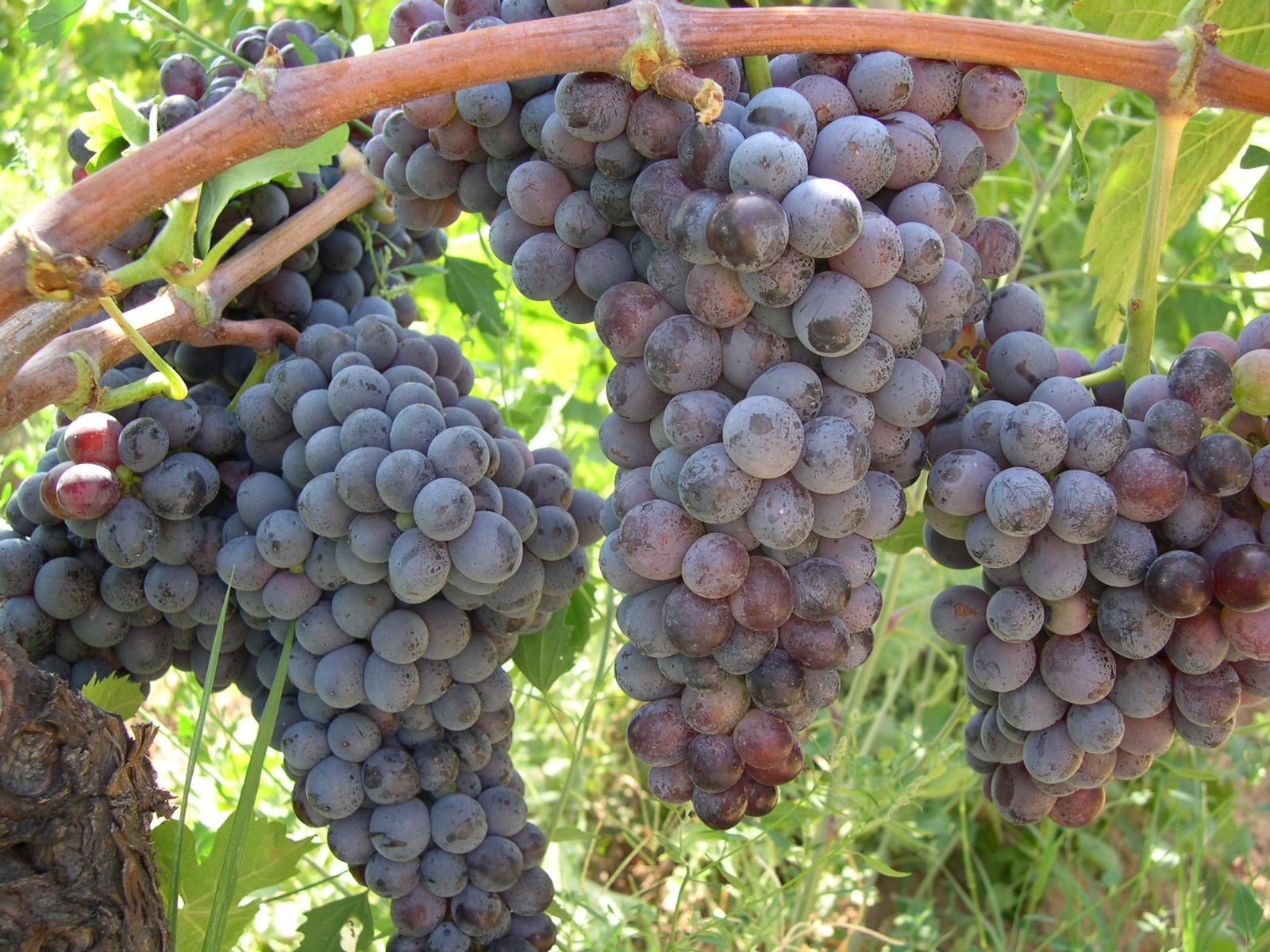 Mille grappoli maturi sotto il sole, festa della terra,
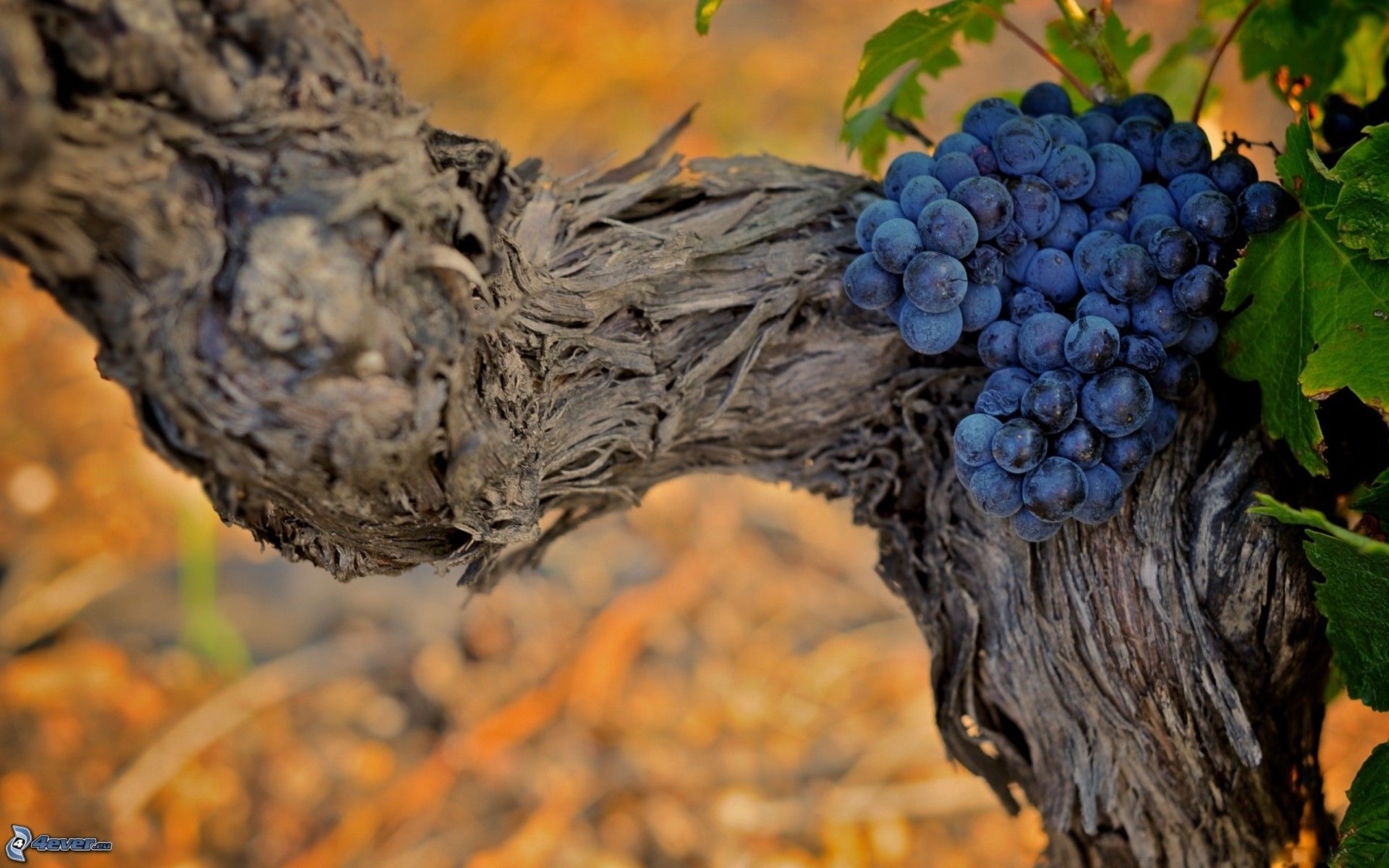 donano vigore, quando da ogni perla stilla il vino nuovo:
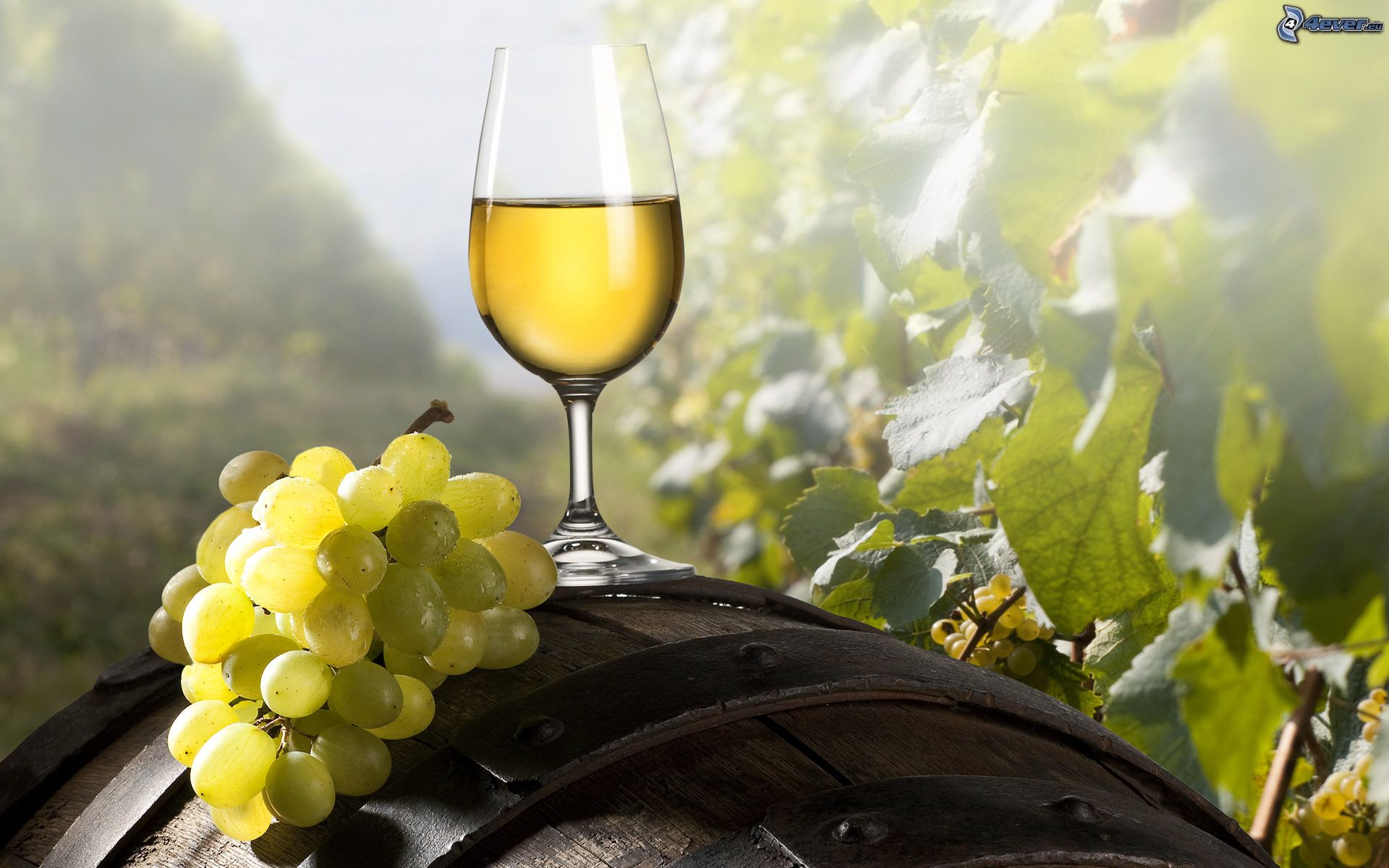 vino della gioia, dono tuo, Signore.
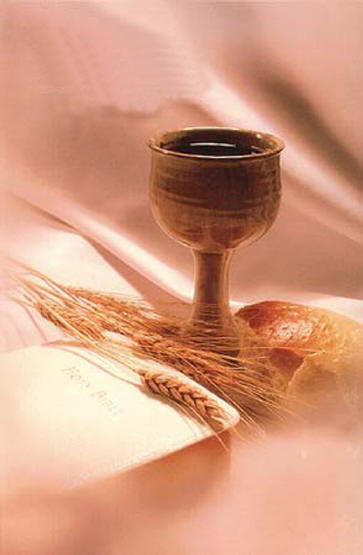 Ecco il pane e il vino, segni del tuo amore.
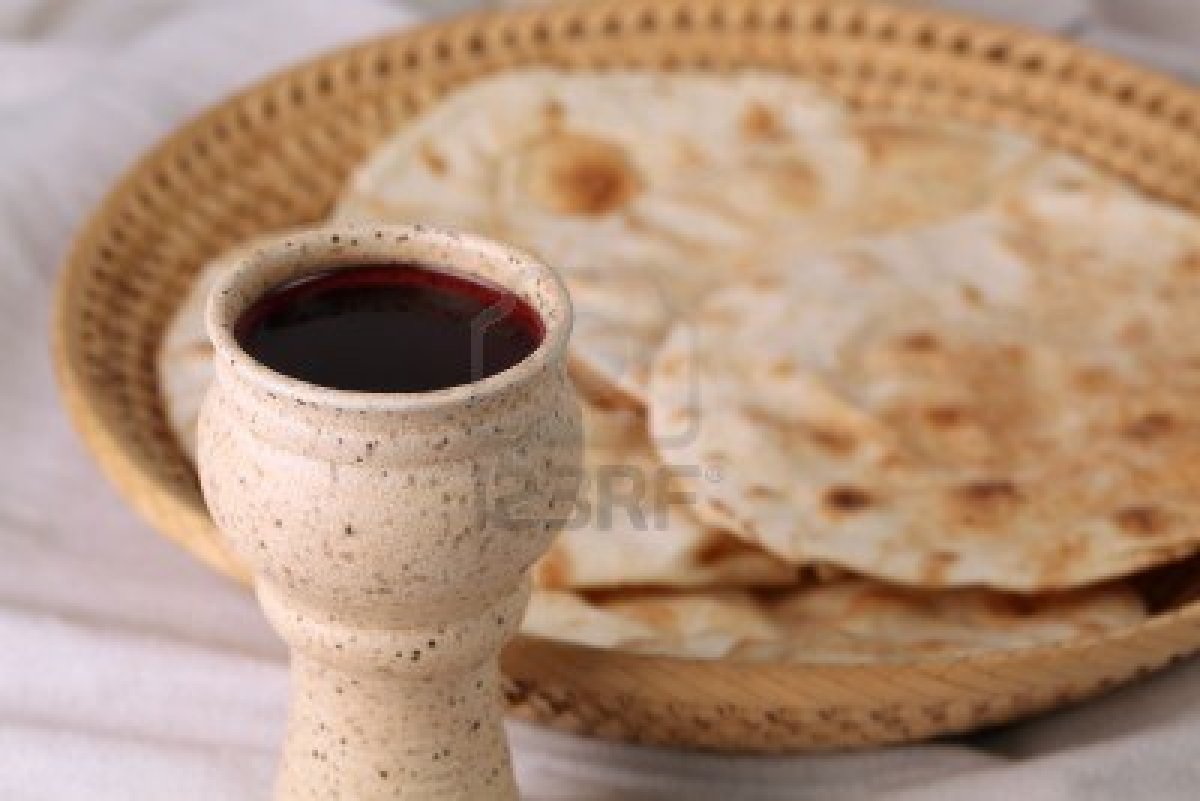 Ecco questa offerta, accoglila Signore:
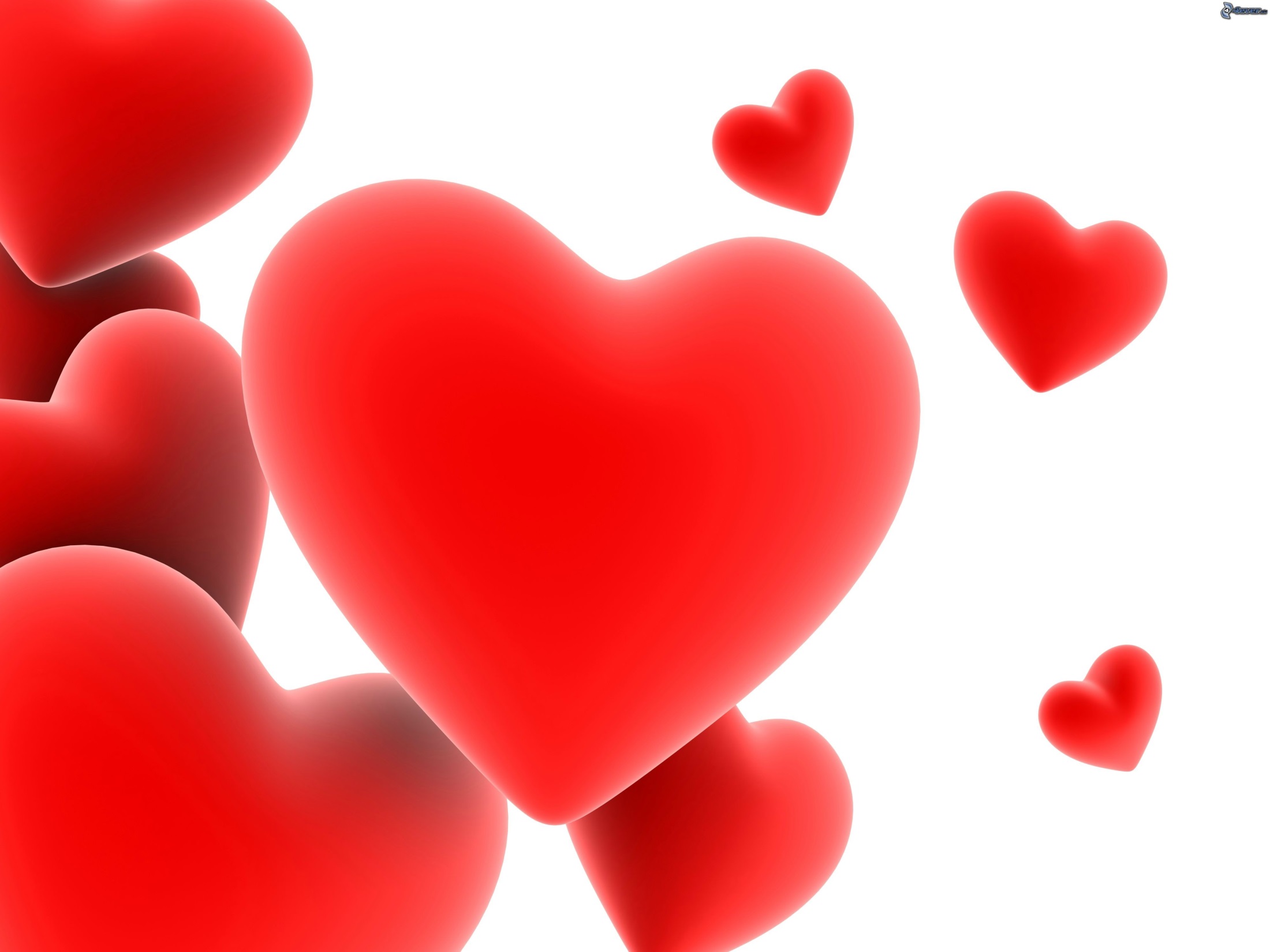 tu di mille e mille cuori fai un cuore solo,un corpo solo in te
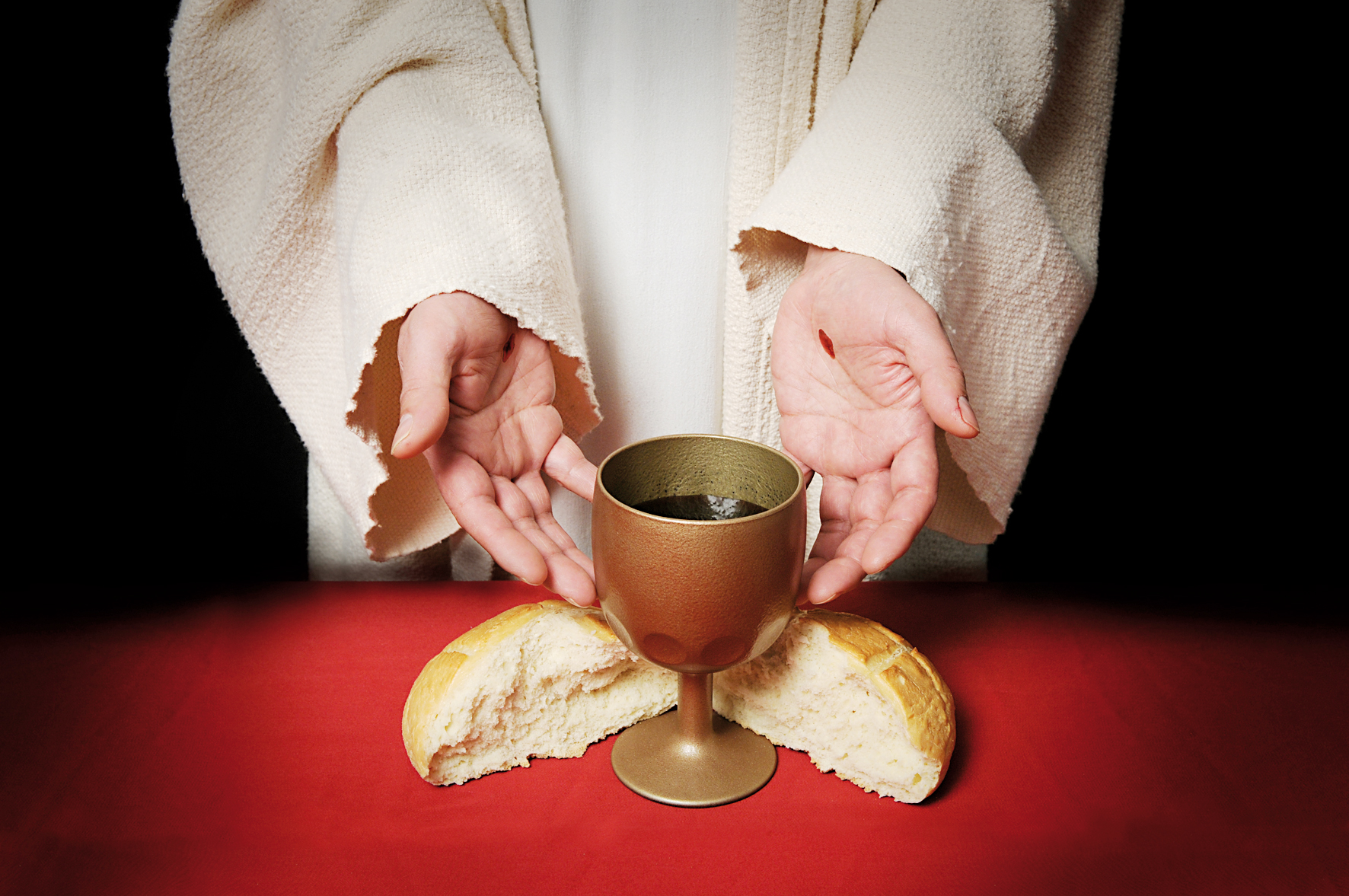 e il Figlio tuo verrà, vivrà ancora 
in mezzo a noi.
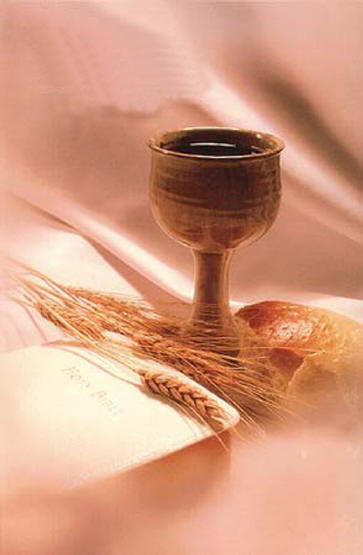 Ecco il pane e il vino, segni del tuo amore.
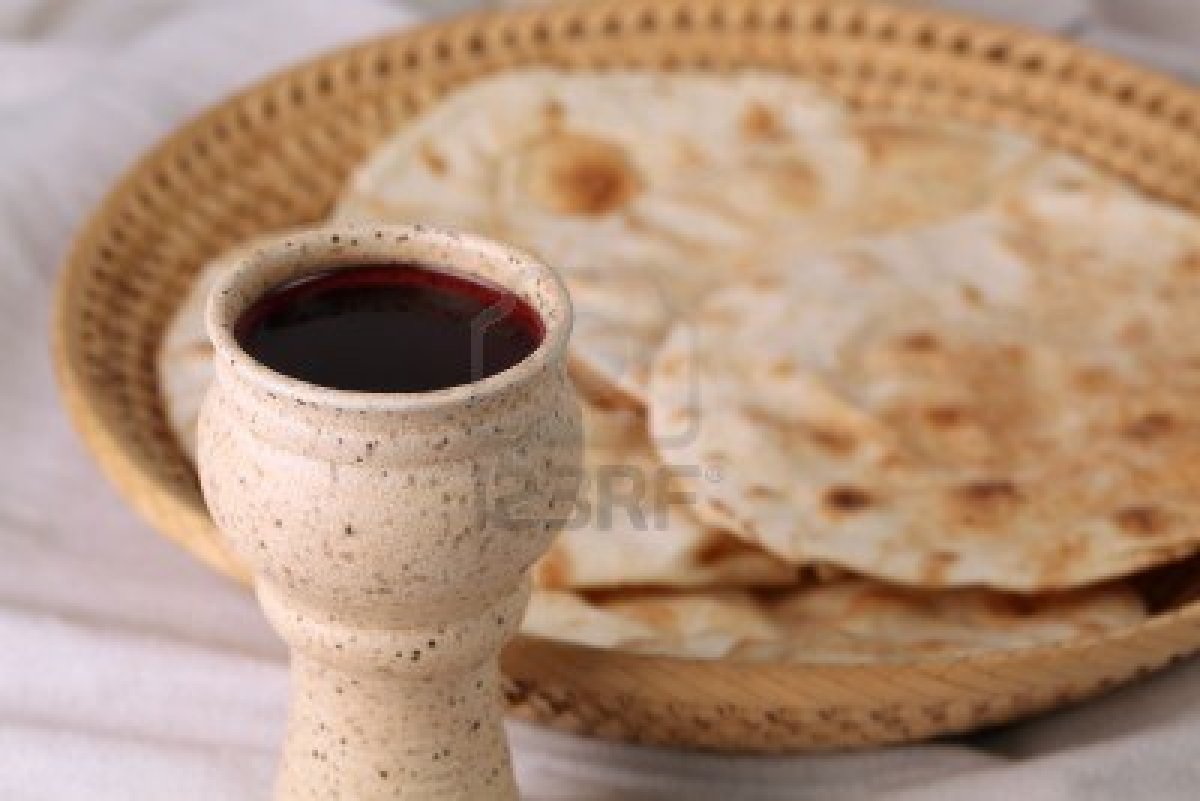 Ecco questa offerta, accoglila Signore:
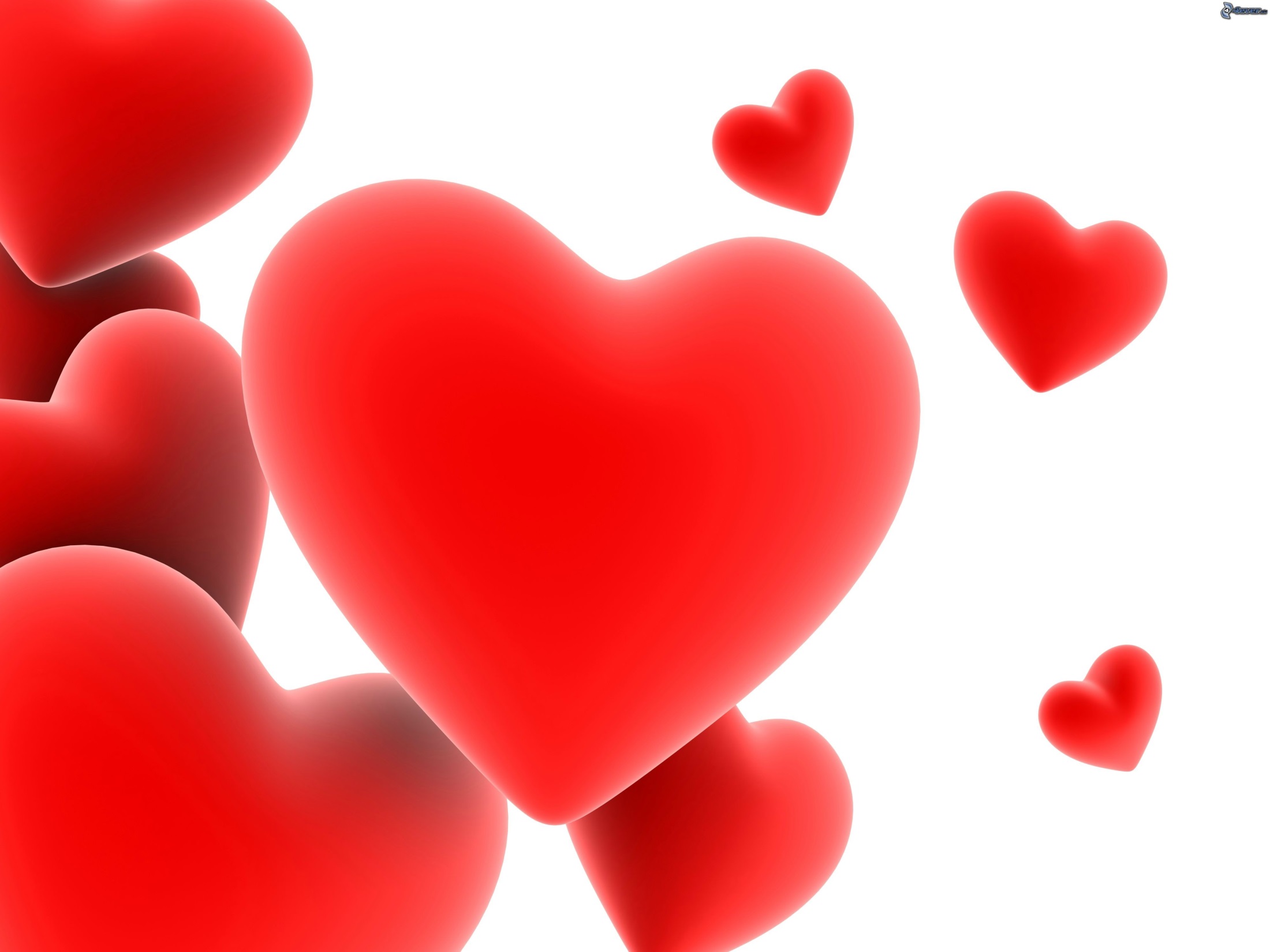 tu di mille e mille cuori fai un cuore solo,un corpo solo in te
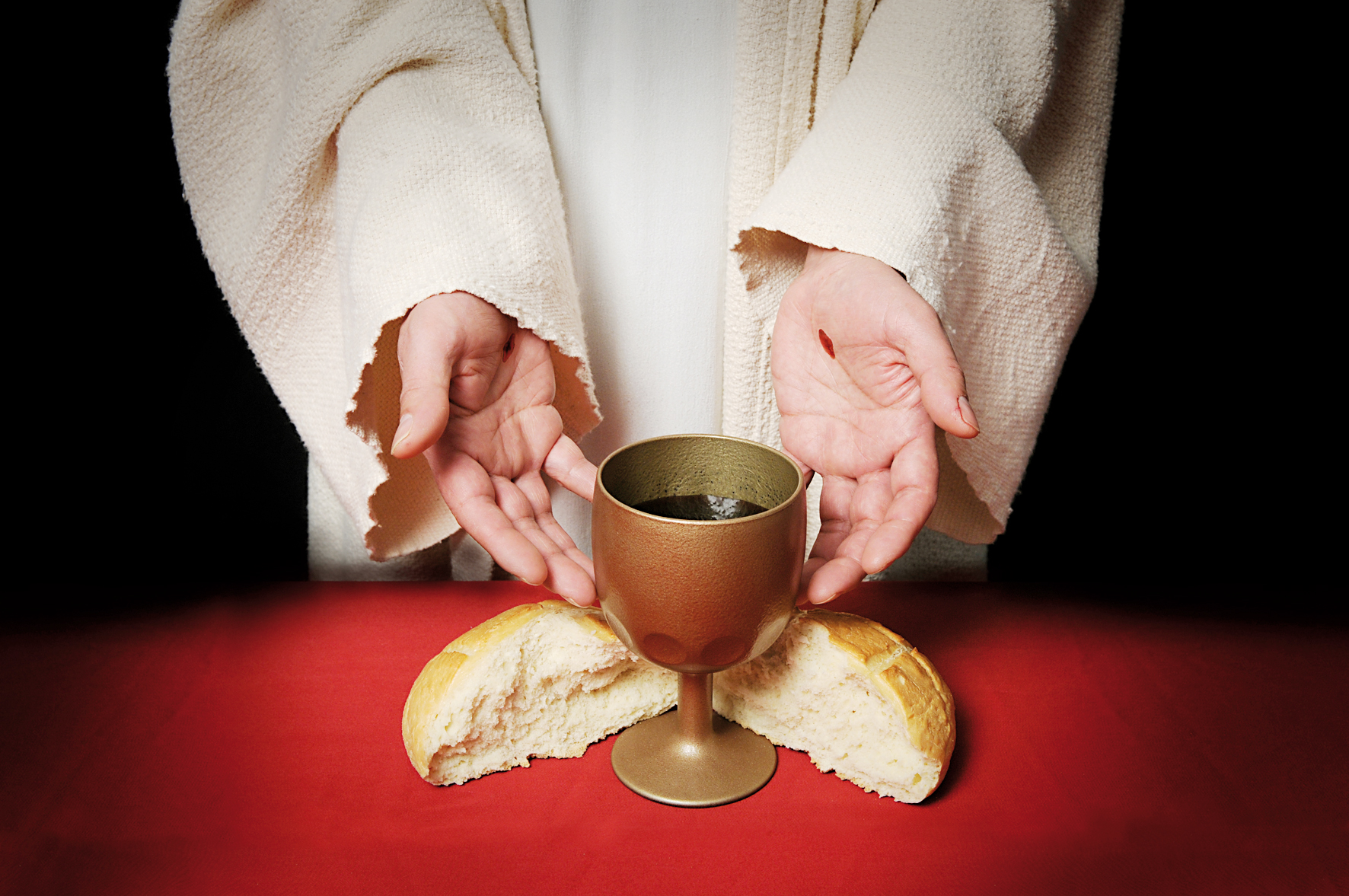 e il Figlio tuo verrà, vivrà ancora 
in mezzo a noi.
Il Signore sia con voi.
E con il tuo spirito. 

In alto i nostri cuori.
Sono rivolti al Signore. 

Rendiamo grazie al Signore nostro Dio.
È cosa buona e giusta.
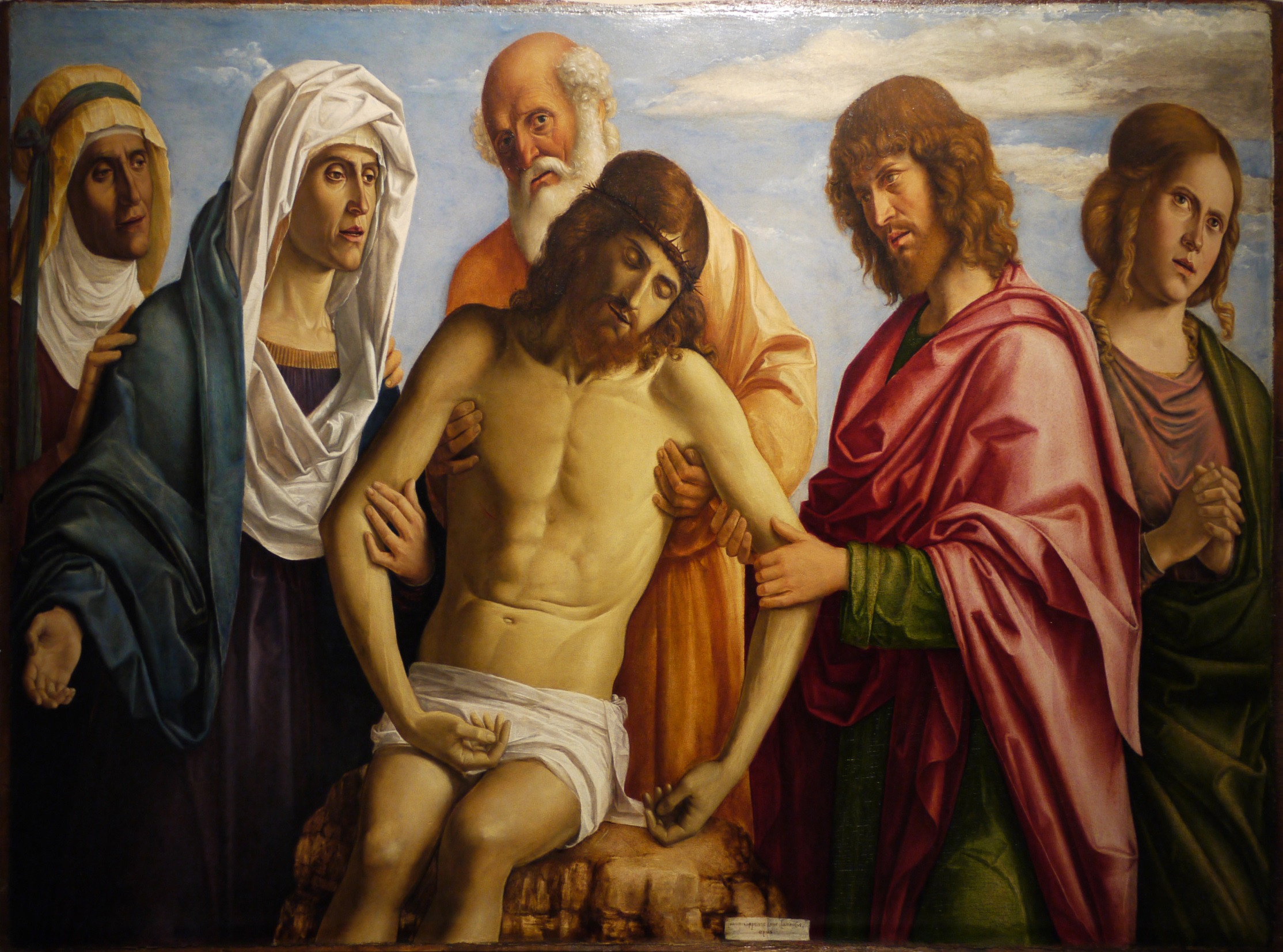 Santo Santo
Santo Santo
Santo il Signore
Santo Santo
Santo Santo
Santo il Signore
Dio dell’universo
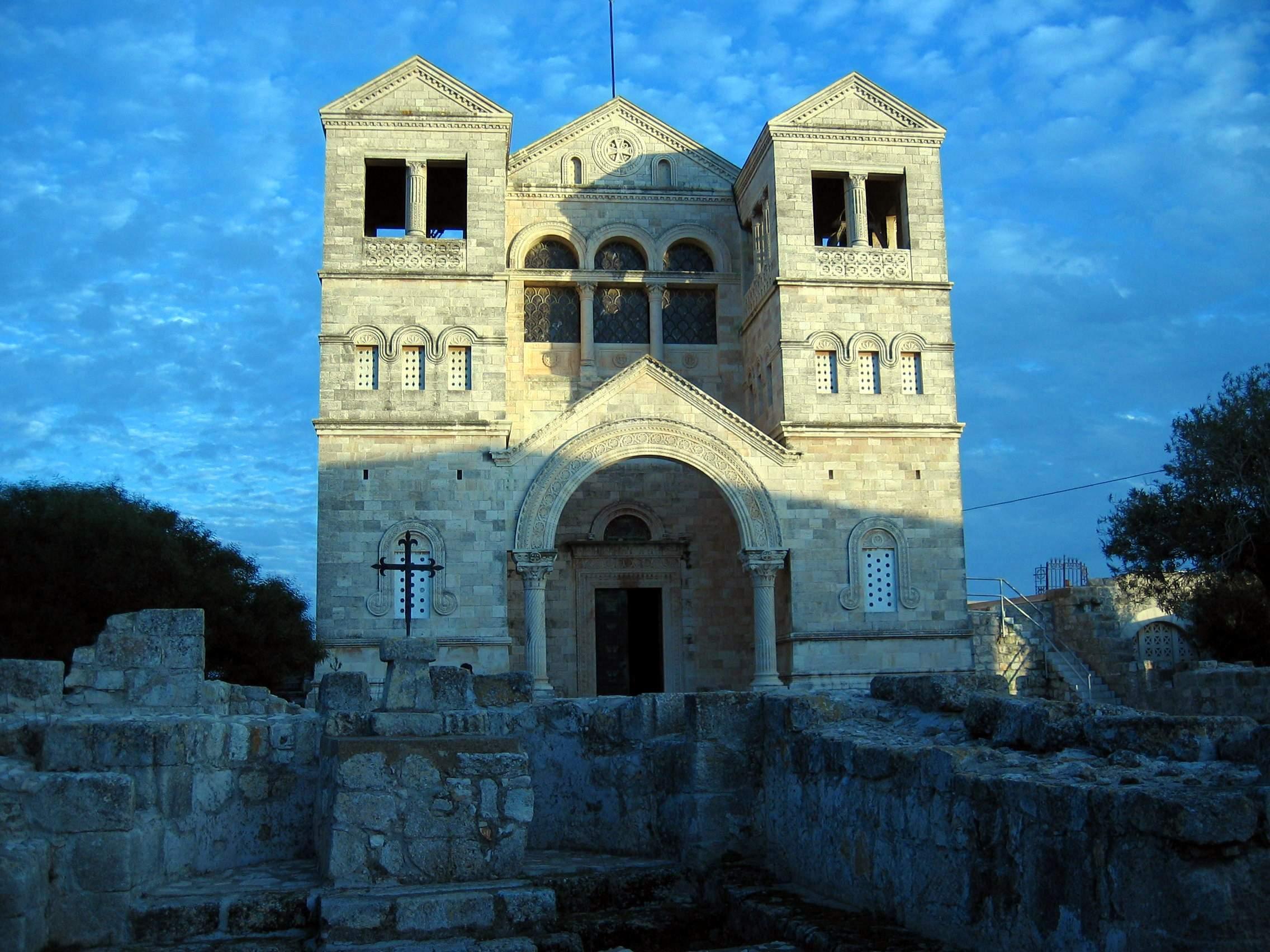 I cieli e la terra
sono pieni
della tua gloria
I cieli e la terra
sono pieni
della tua gloria
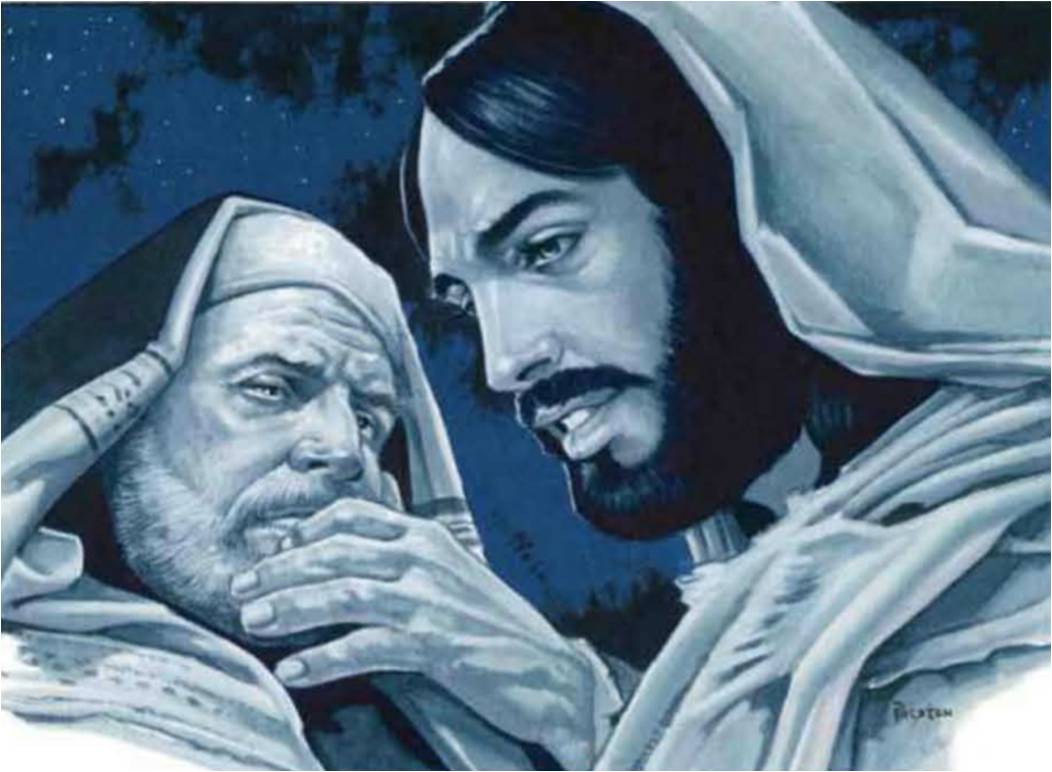 Osanna Osanna Osanna 
Osanna Osanna
Osanna 
Osanna 
Osanna 
Nell’alto dei cieli
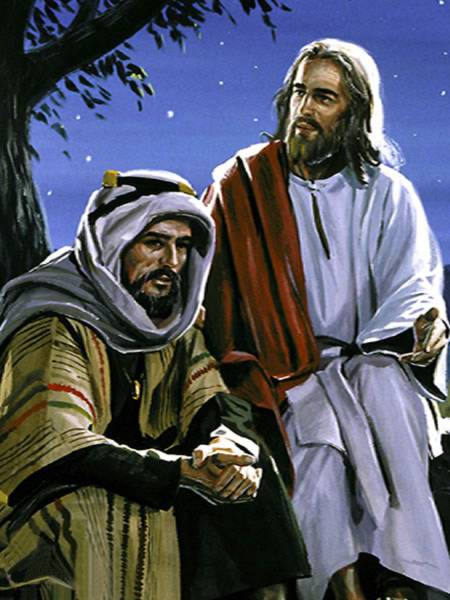 Benedetto è
Benedetto è
è colui che viene

Benedetto è
Benedetto è
è colui che viene
nel nome del Signore.
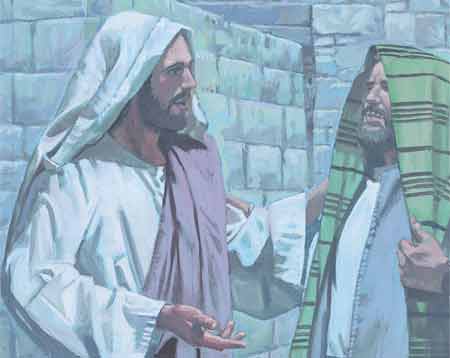 Osanna Osanna Osanna 
Osanna Osanna
Osanna 
Osanna 
Osanna 
Nell’alto dei cieli
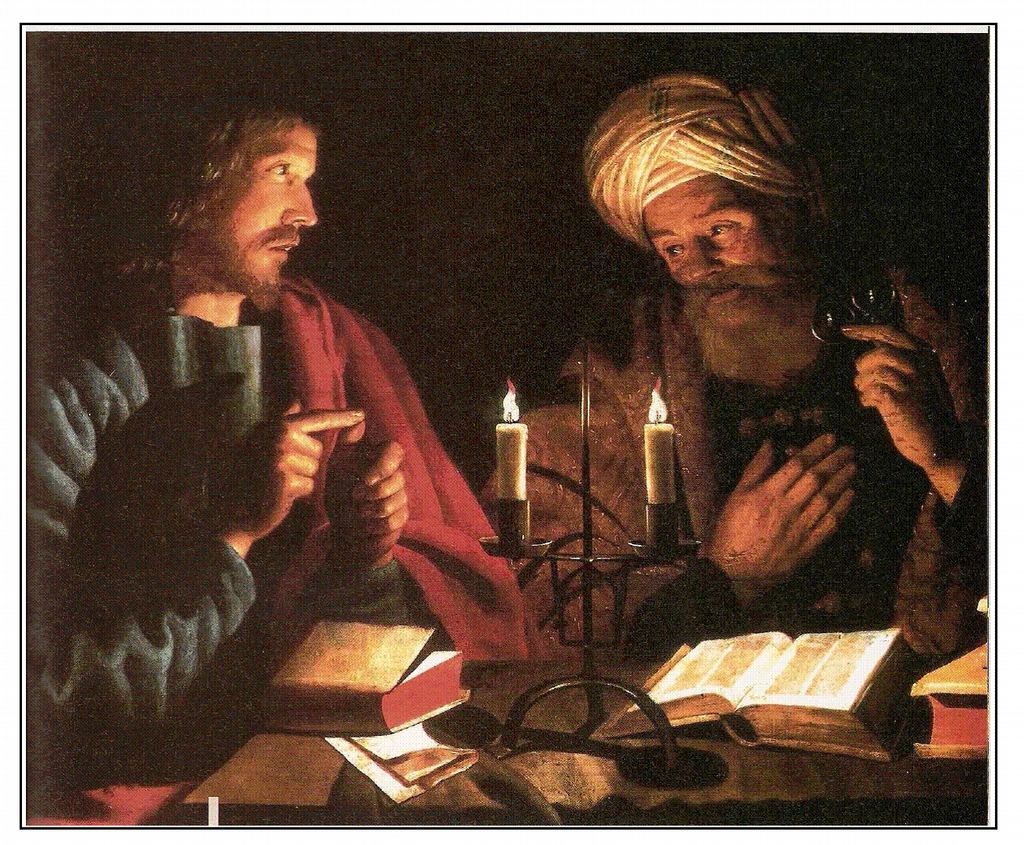 Santo Santo
Santo Santo
Santo il Signore
Santo Santo
Santo Santo
Santo il Signore
Dio dell’universo
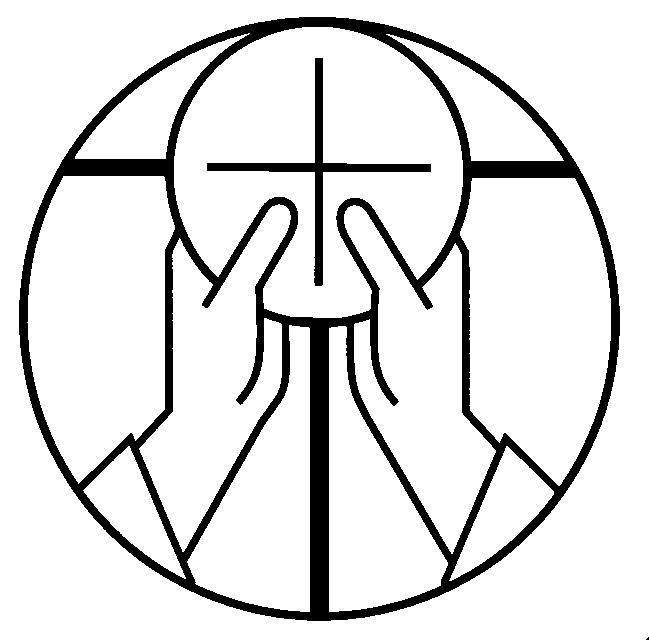 Mistero della fede.

Annunziamo la tua morte, Signore, 
proclamiamo la tua risurrezione, 
nell'attesa della tua venuta.
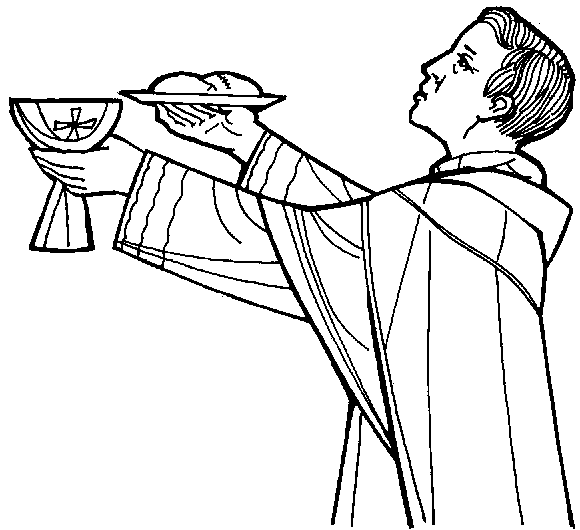 Per Cristo, 
con Cristo 
e in Cristo, 
a te, Dio Padre onnipotente, 
nell'unità dello Spirito Santo, 
ogni onore e gloria 
per tutti i secoli dei secoli.
Amen.
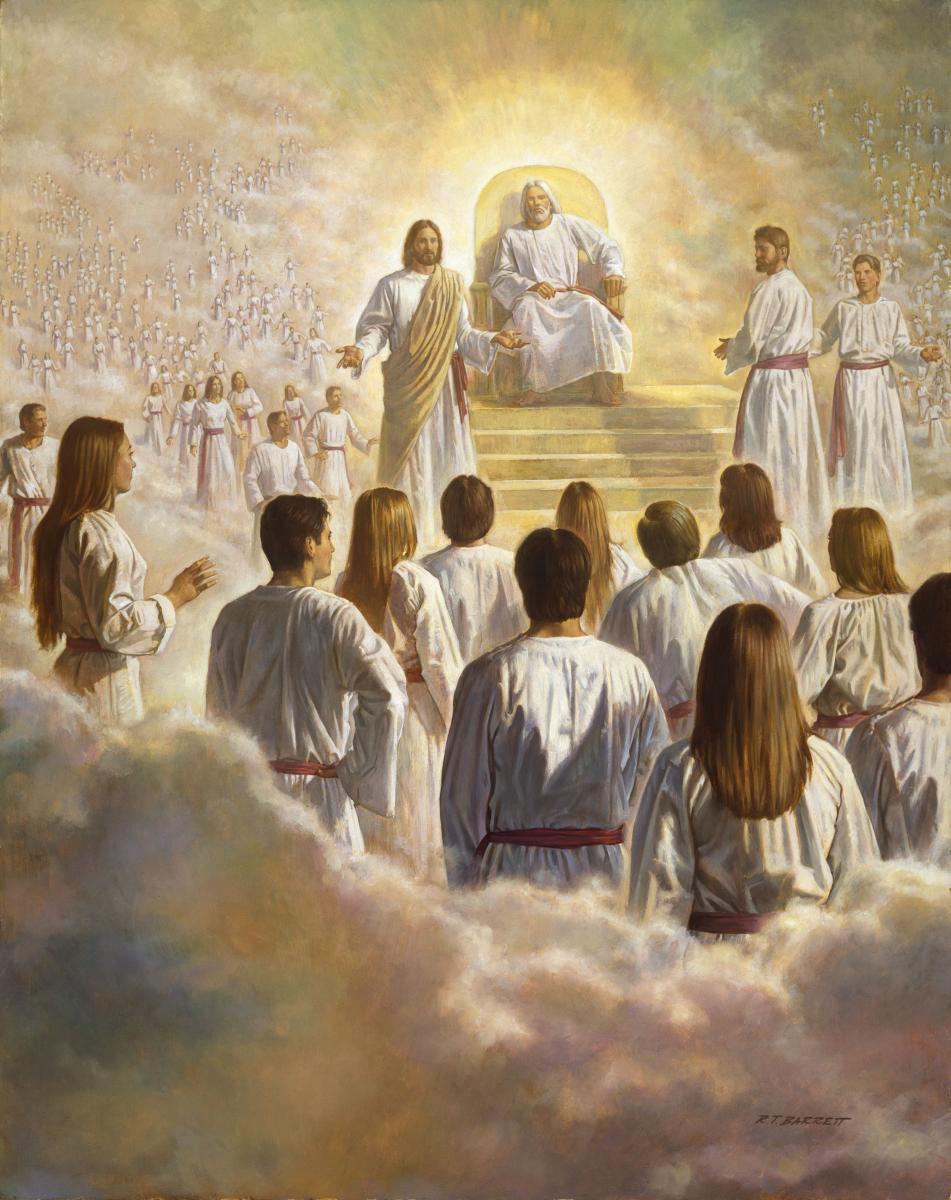 Padre nostro, che sei nei cieli, 
sia santificato il tuo nome, 
venga il tuo regno, 
sia fatta la tua volontà, 
come in cielo così in terra. 
Dacci oggi il nostro pane quotidiano, 
e rimetti a noi i nostri debiti 
come noi li rimettiamo 
ai nostri debitori, 
e non ci indurre in tentazione, 
ma liberaci dal male.
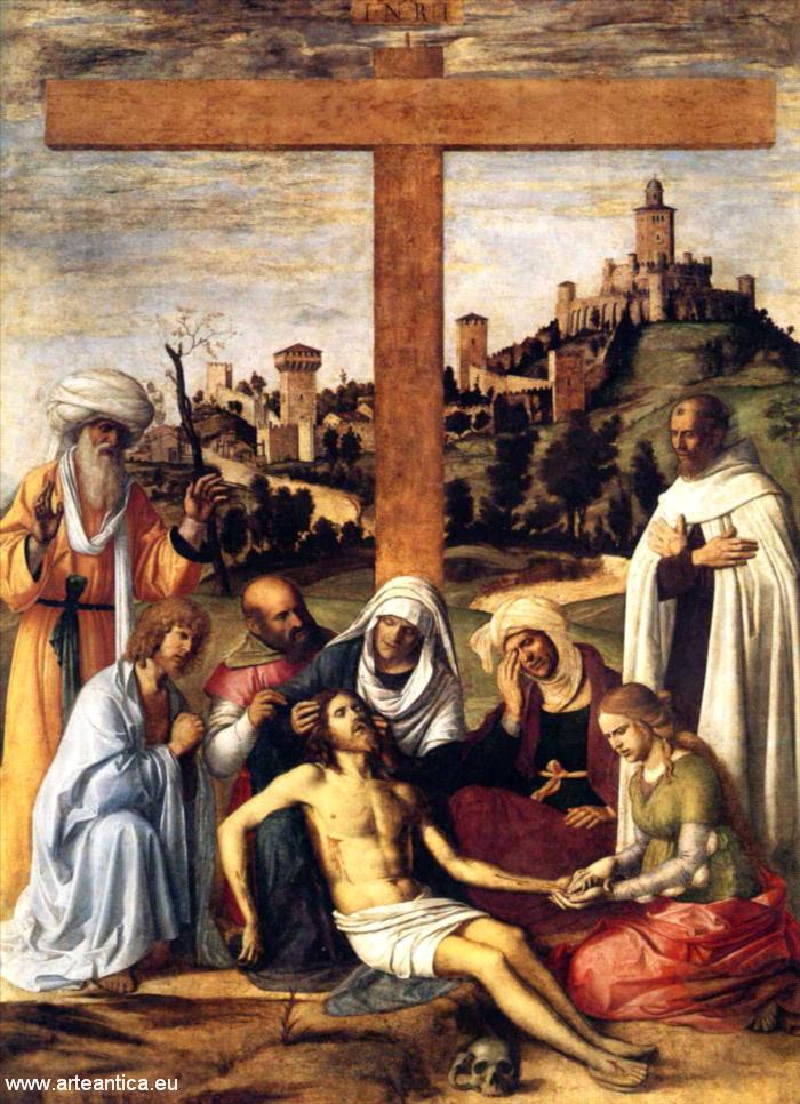 Tuo è 
il regno,  tua la potenza 
e la gloria nei secoli.
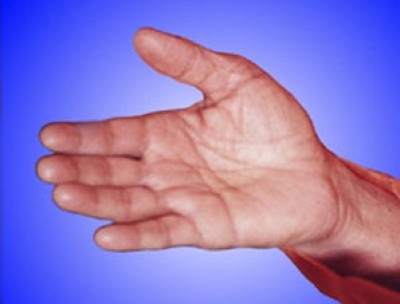 Dai, fratello,
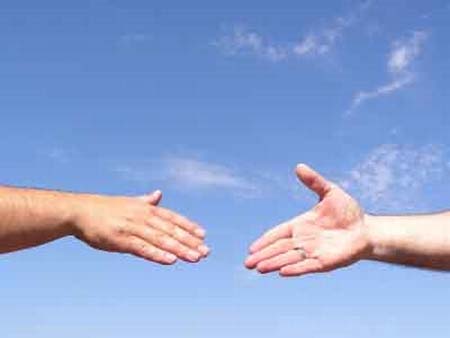 dammi la tua mano,
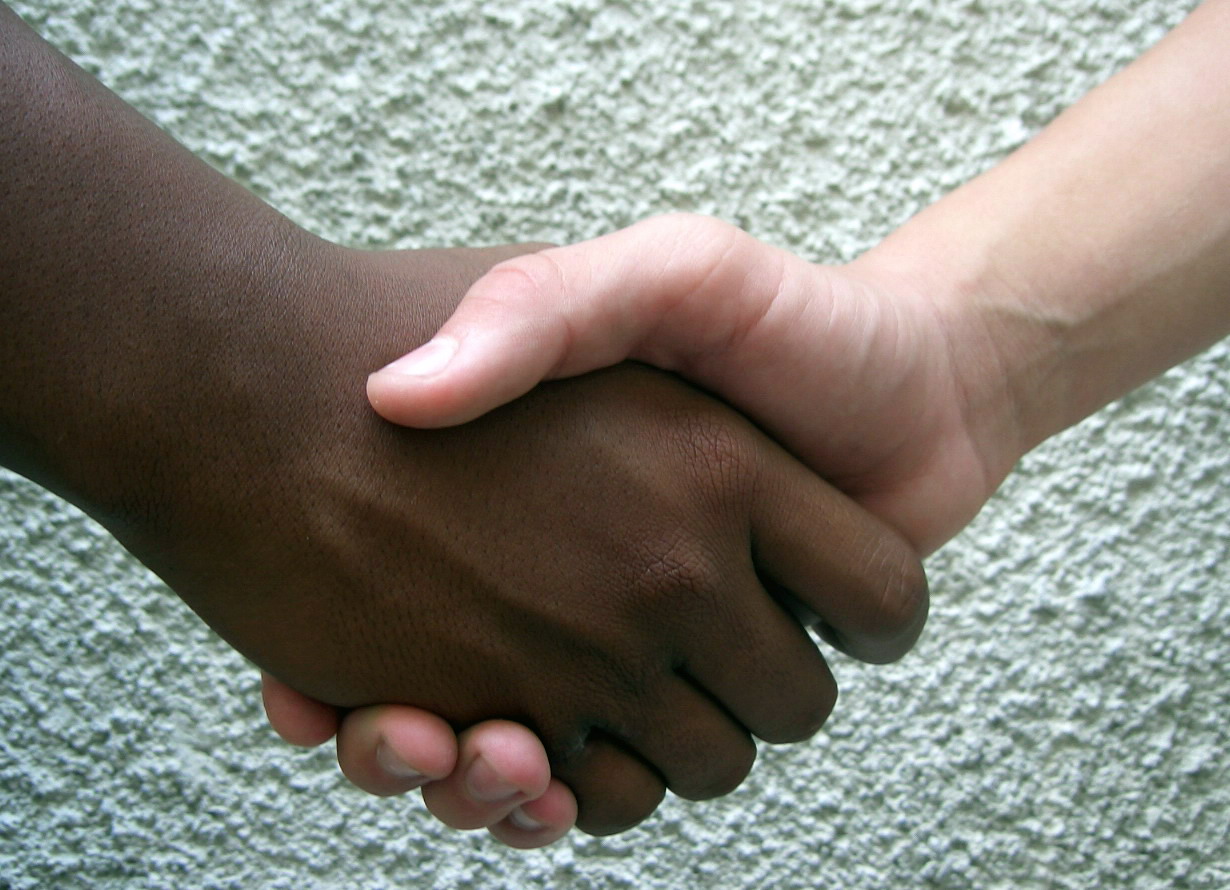 perché io possa dire: pace a te.
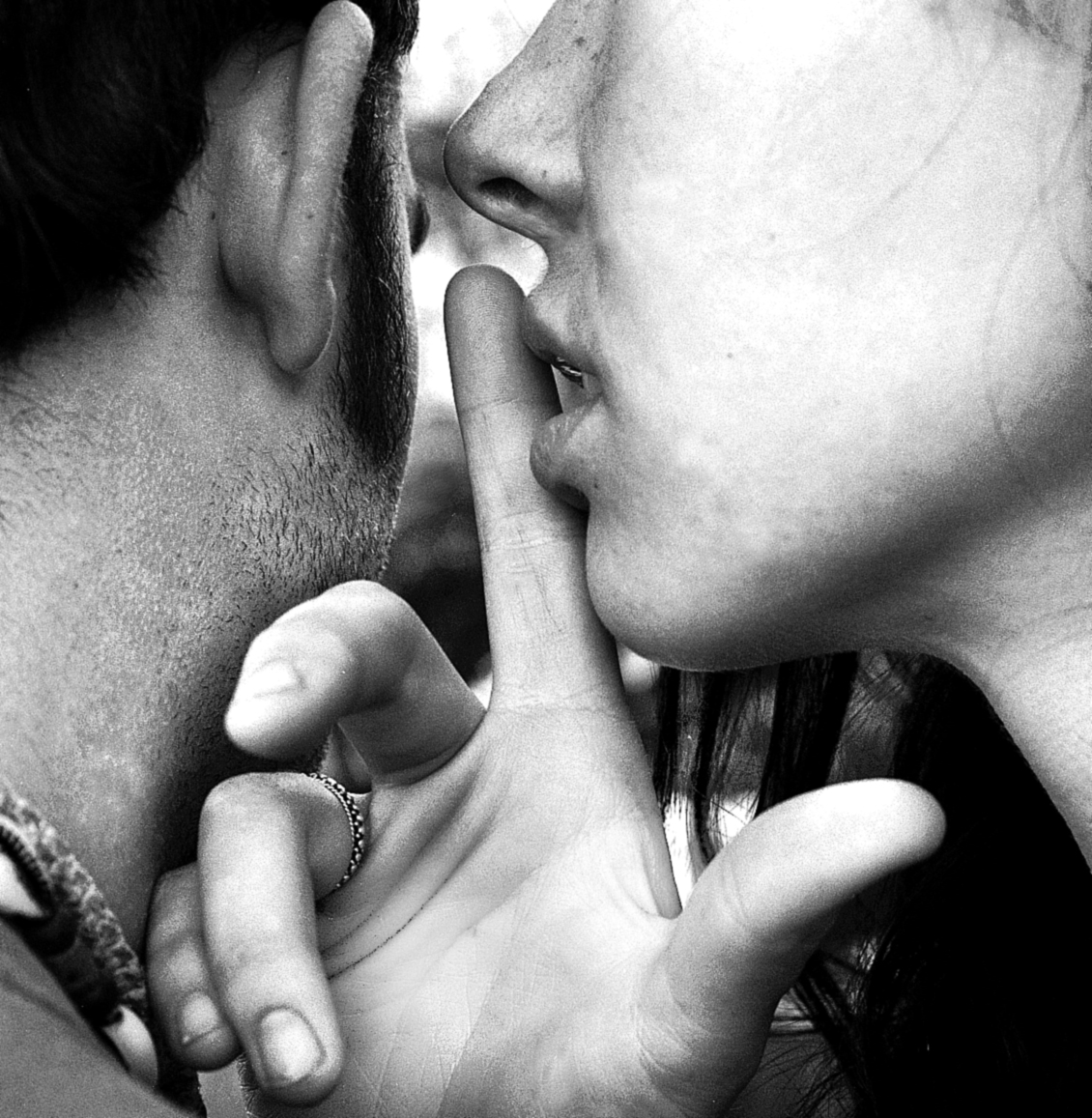 Dai, sorella, 
di cosa hai paura, 
la pace 
di Dio 
è 
con te.
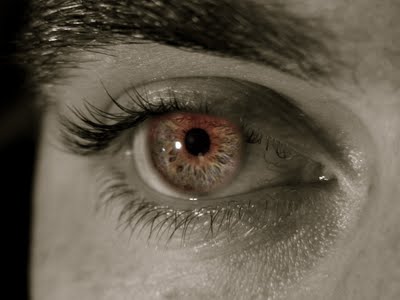 Su, coraggio, guardiamoci negli occhi
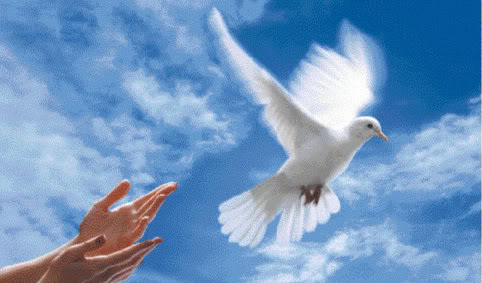 e la pace vera sia con noi;
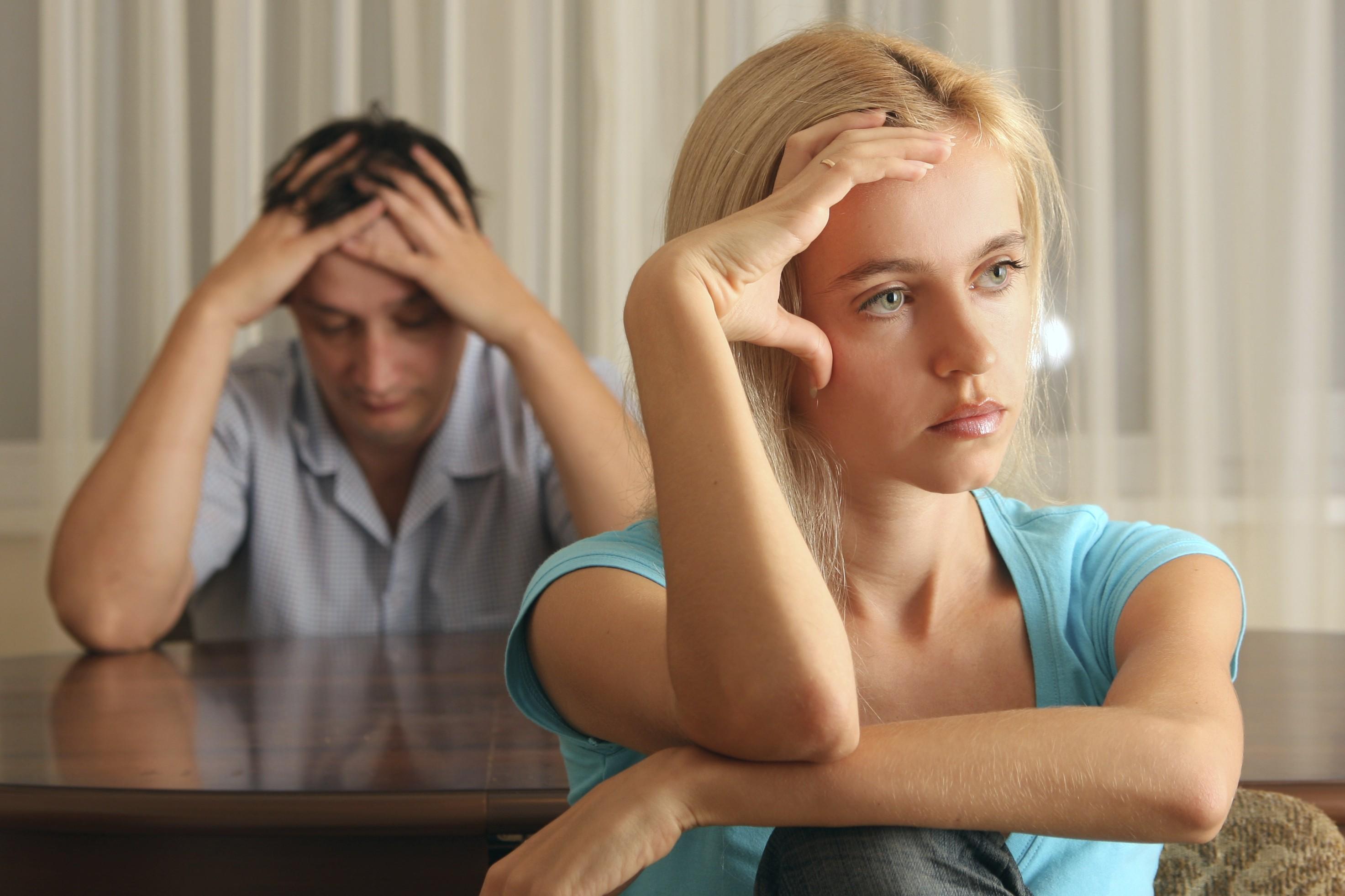 se abbiam rancore mettiamolo da parte,
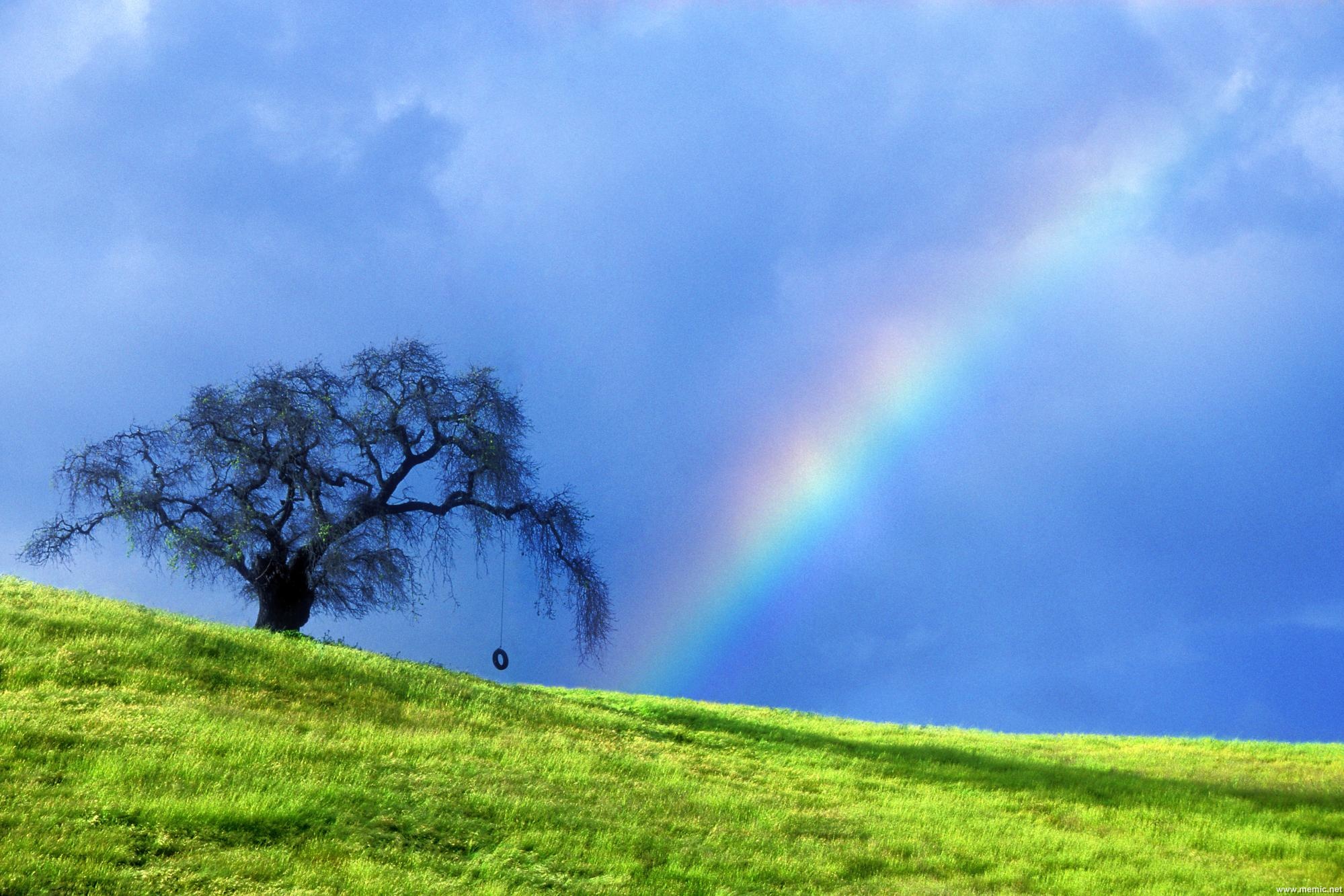 così l’amor di Dio scenderà.
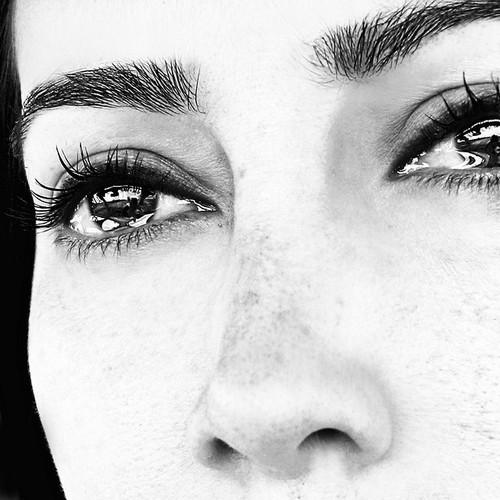 Su, coraggio, guardiamoci negli occhi
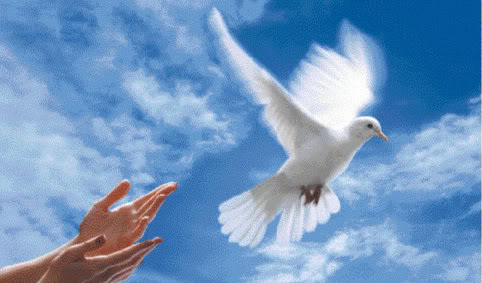 e la pace vera sia con noi;
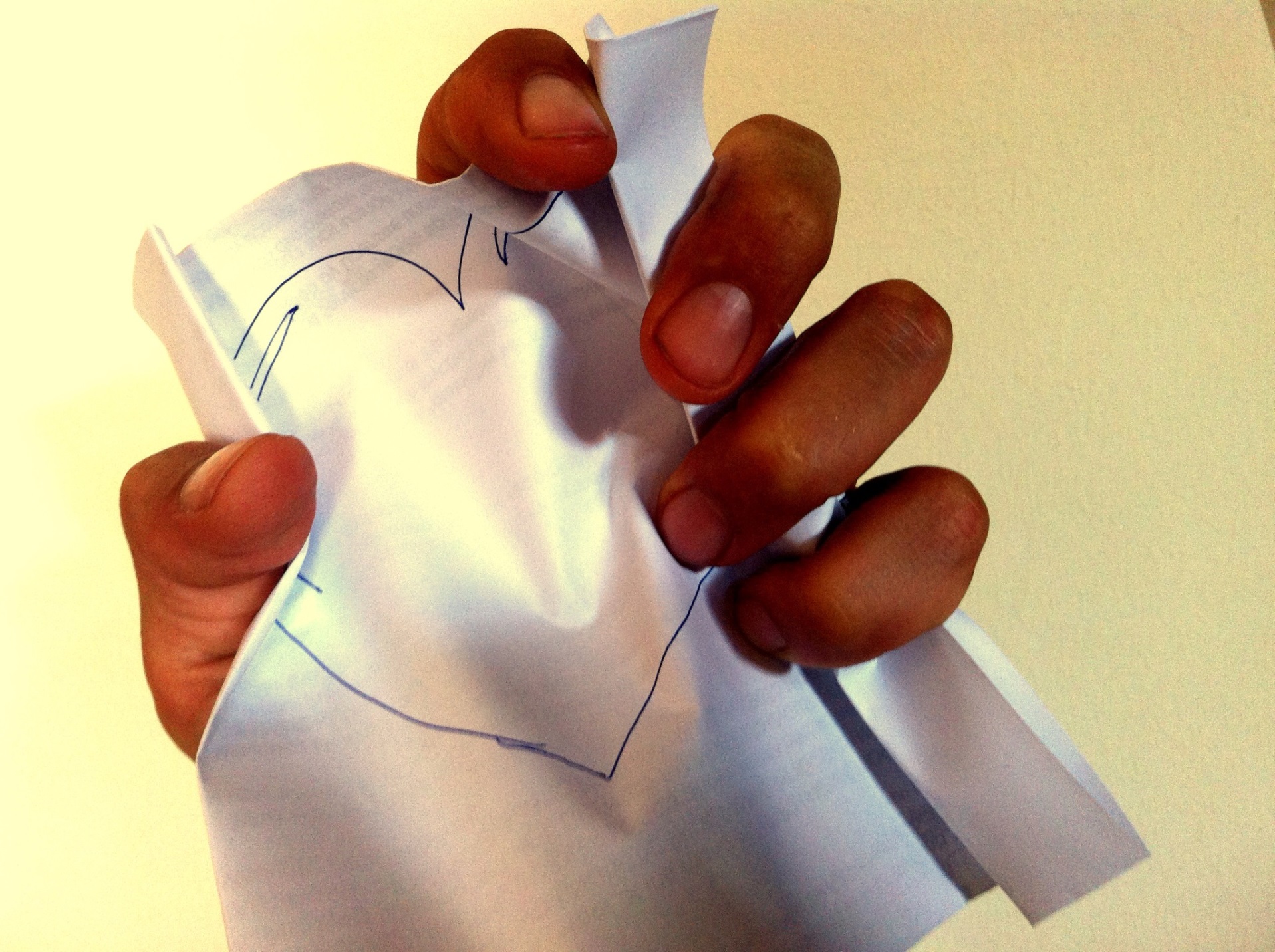 se abbiam rancore mettiamolo da parte,
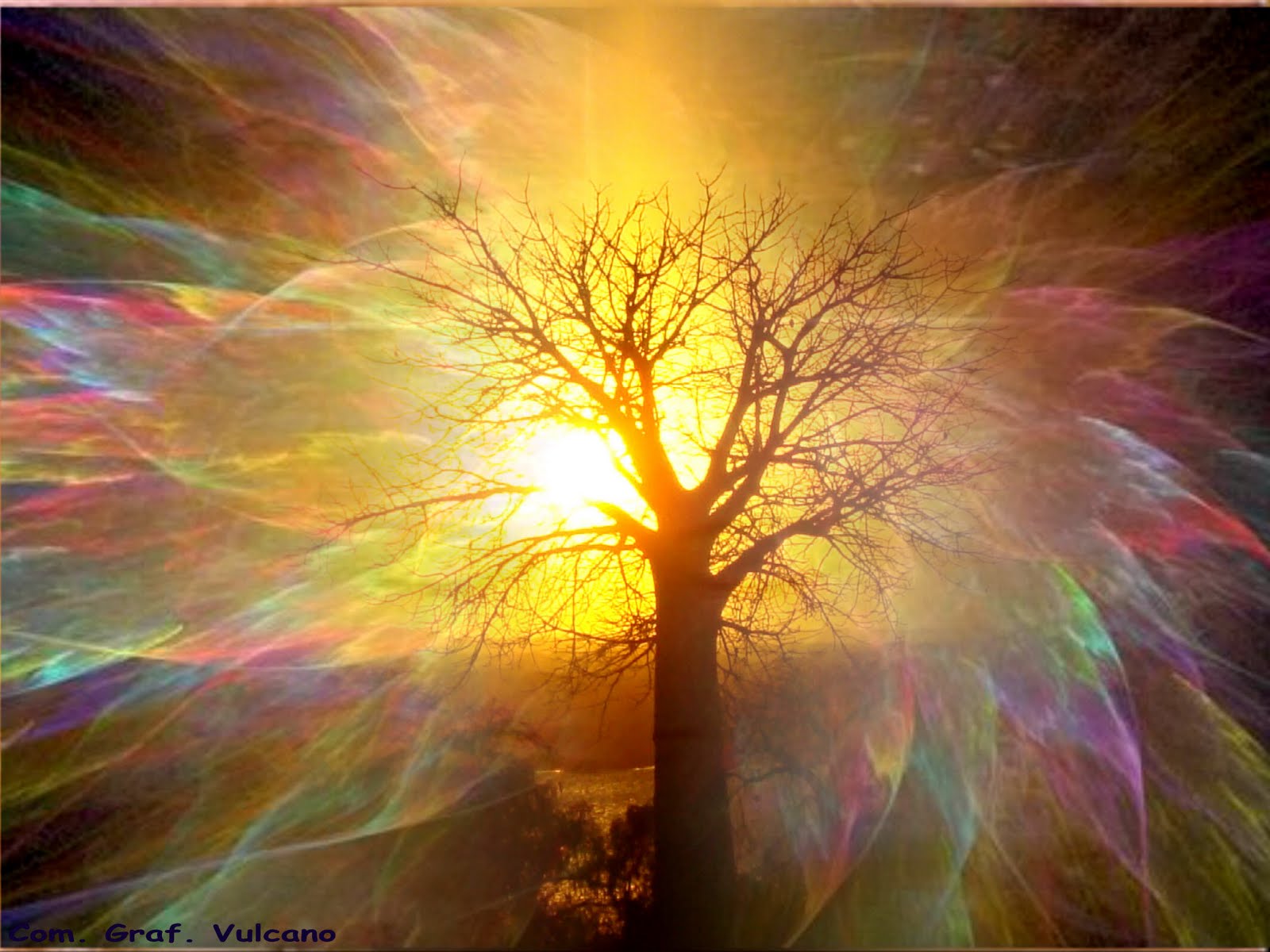 così l’amor di Dio scenderà.
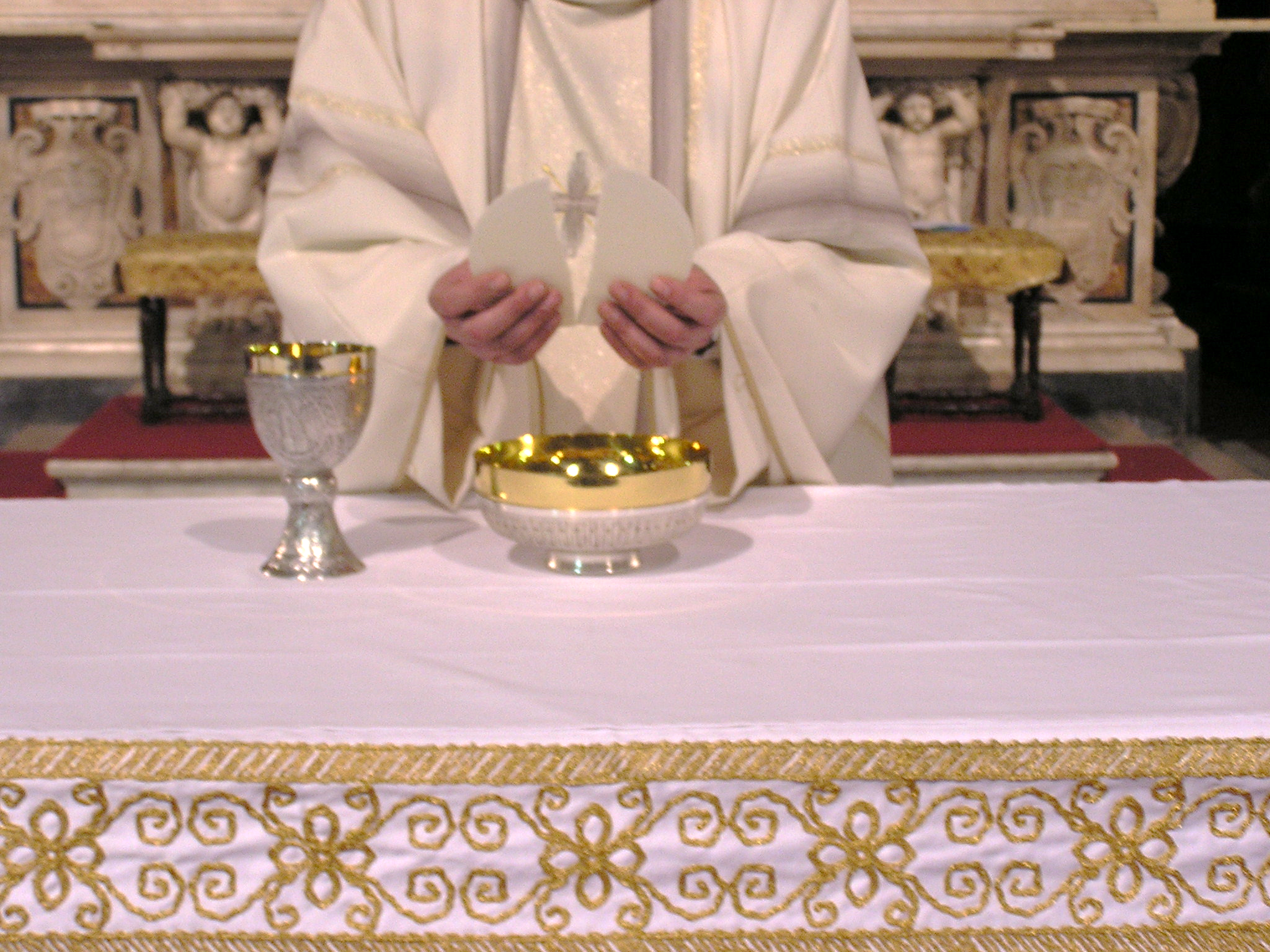 Agnello di Dio, 
che togli i peccati del mondo, 
abbi pietà di noi.
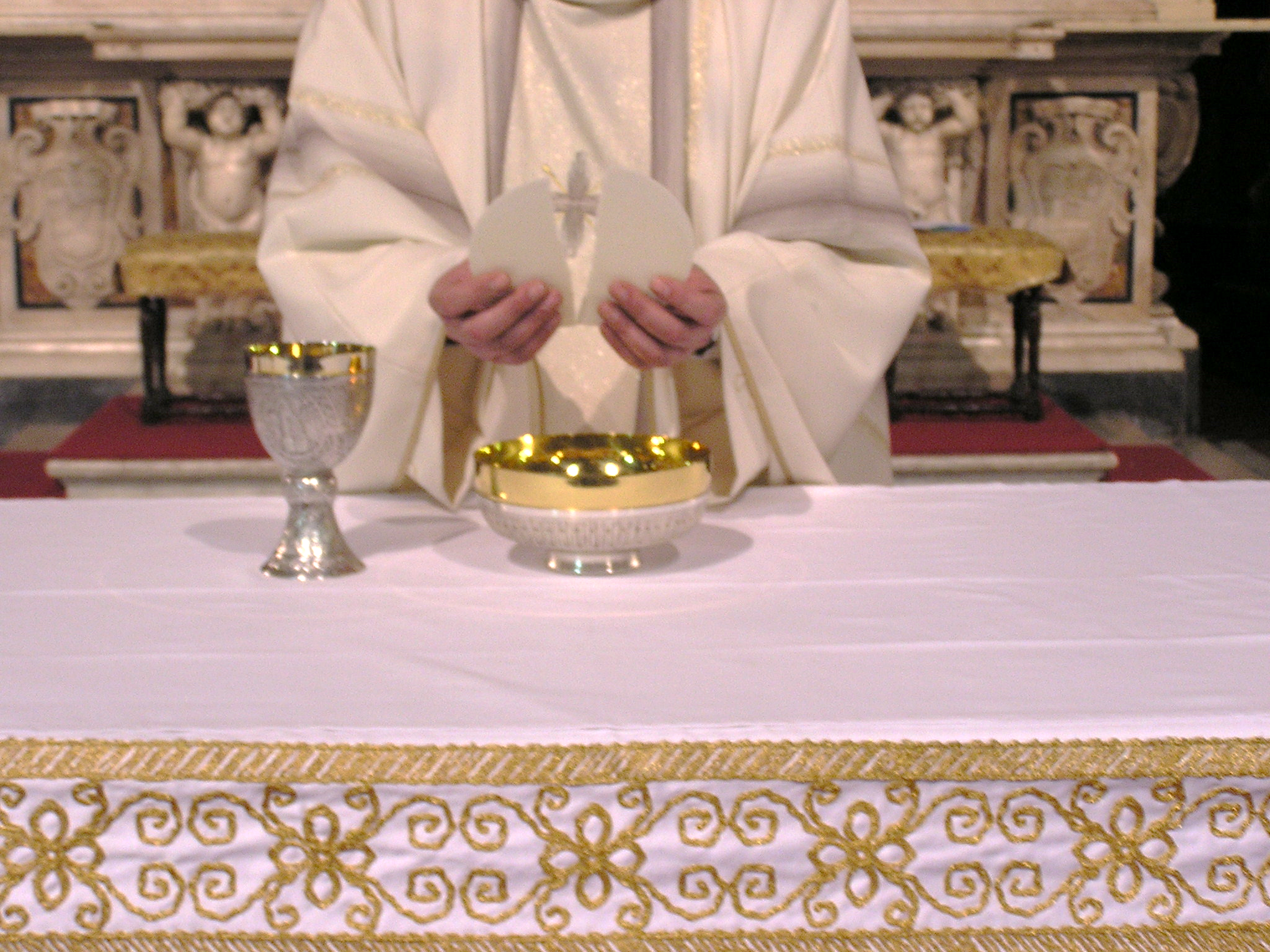 Agnello di Dio, 
che togli i peccati del mondo, 
abbi pietà di noi.
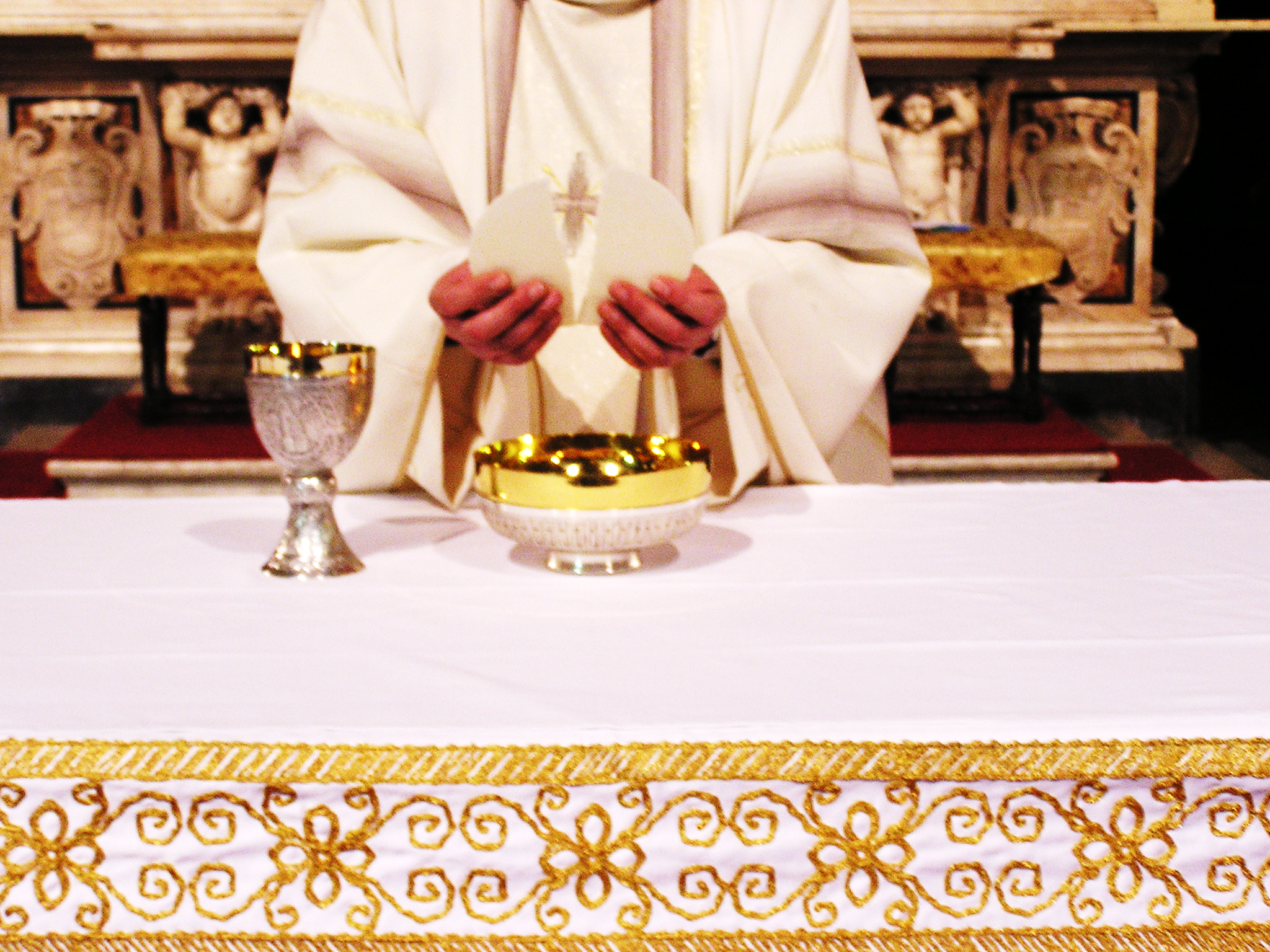 Agnello di Dio, 
che togli i peccati del mondo, 
dona a noi la pace.
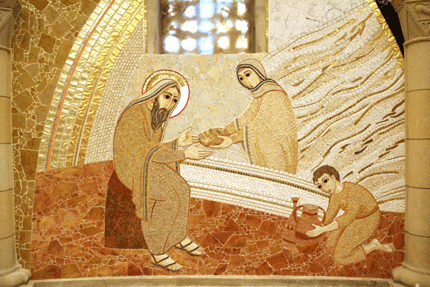 Beati gli invitati 
alla Cena del Signore.
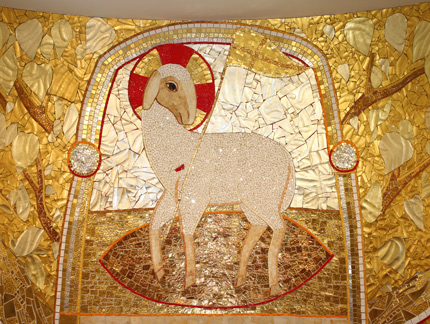 Ecco l’agnello di Dio, 
che toglie i peccati del mondo.
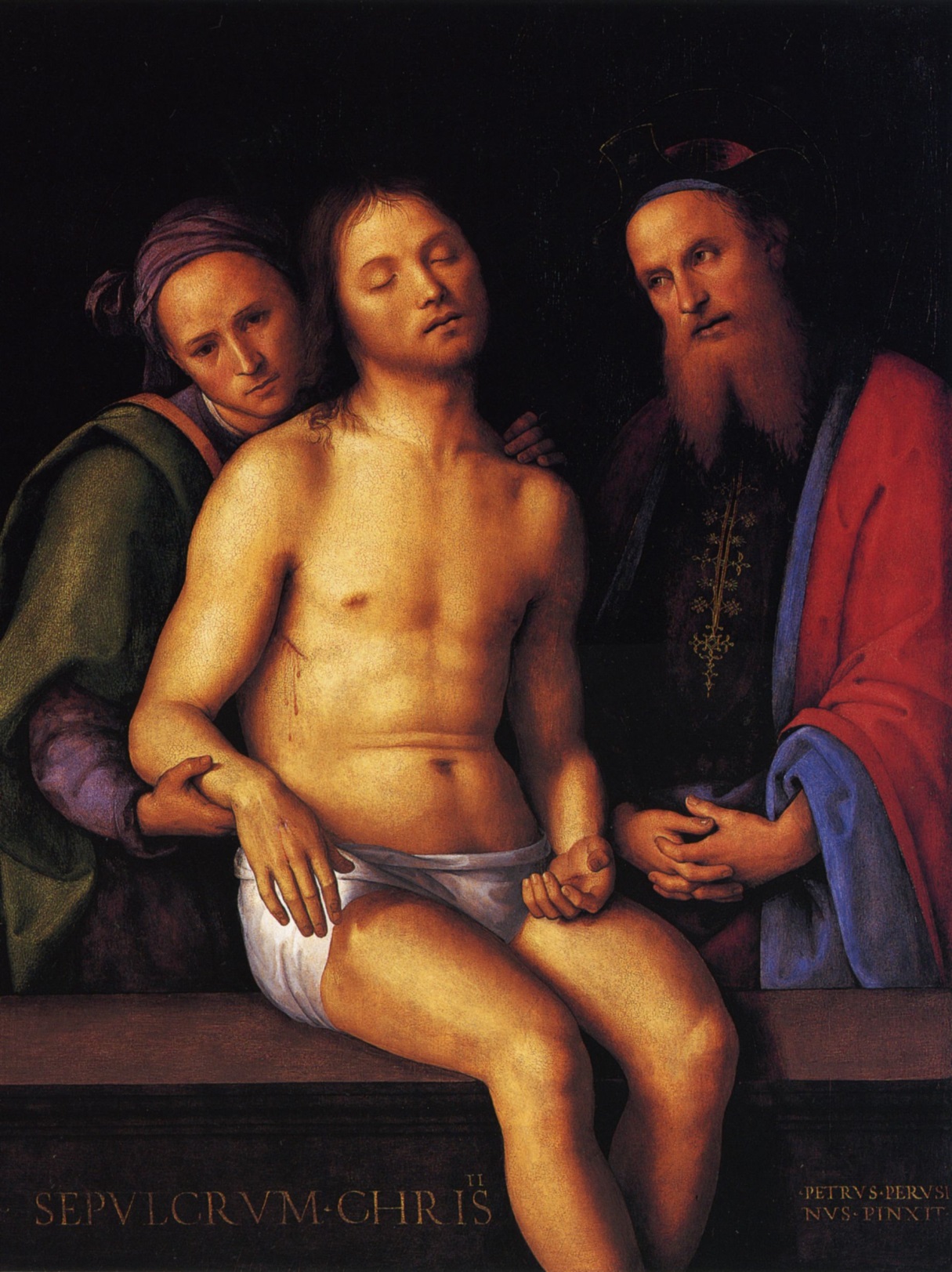 O Signore, non son degno 
di partecipare alla tua mensa:
ma di’ soltanto una parola 
e io sarò salvato.
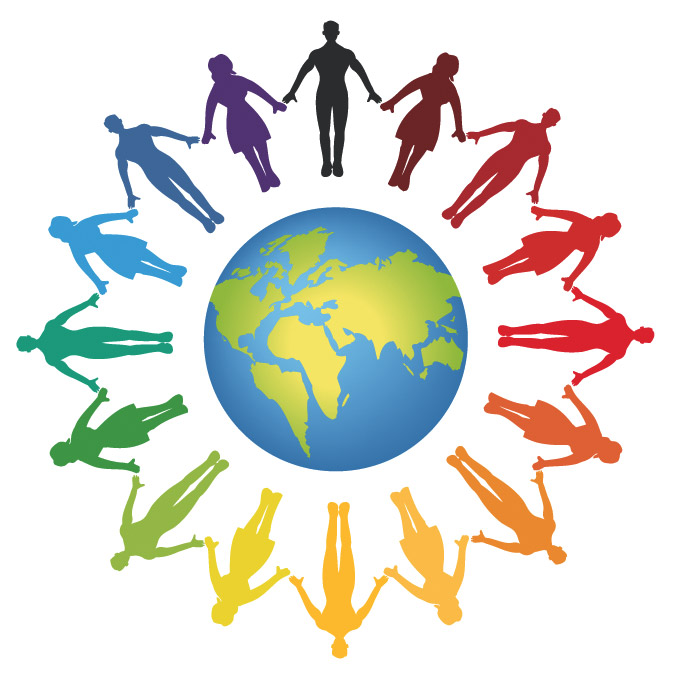 Popoli Tutti
Mio Dio, Signore, nulla è pari a te
Ora e per sempre voglio lodare
Il tuo grande amor per me.
Mia roccia, tu sei, 
pace e conforto mi dai
Con tutto il cuore e le mie forze
Sempre io ti adorerò.
Popoli tutti acclamate al Signore
Gloria e potenza cantiamo al Re
Mari e monti si prostrino a te
Al tuo nome, o Signore.
Canto di gioia per quello che fai,
Per sempre Signore con te resterò,
non c’è promessa,
non c’è fedeltà che in te! 
Non c’è promessa,
non c’è fedeltà che in te!
Mio Dio, Signore, nulla è pari a te
Ora e per sempre voglio lodare
Il tuo grande amor per me.
Mia roccia, tu sei, 
pace e conforto mi dai
Con tutto il cuore e le mie forze
Sempre io ti adorerò.
Popoli tutti acclamate al Signore
Gloria e potenza cantiamo al Re
Mari e monti si prostrino a te
Al tuo nome, o Signore.
Canto di gioia per quello che fai,
Per sempre Signore con te resterò,
non c’è promessa,
non c’è fedeltà che in te! 
Non c’è promessa,
non c’è fedeltà che in te!
O Dio, che illumini ogni uomo che viene in questo mondo, fa' risplendere su di noi la luce del tuo volto, perché i nostri pensieri siano sempre conformi alla tua sapienza e possiamo amarti con cuore sincero. Per Cristo nostro Signore.
Amen.
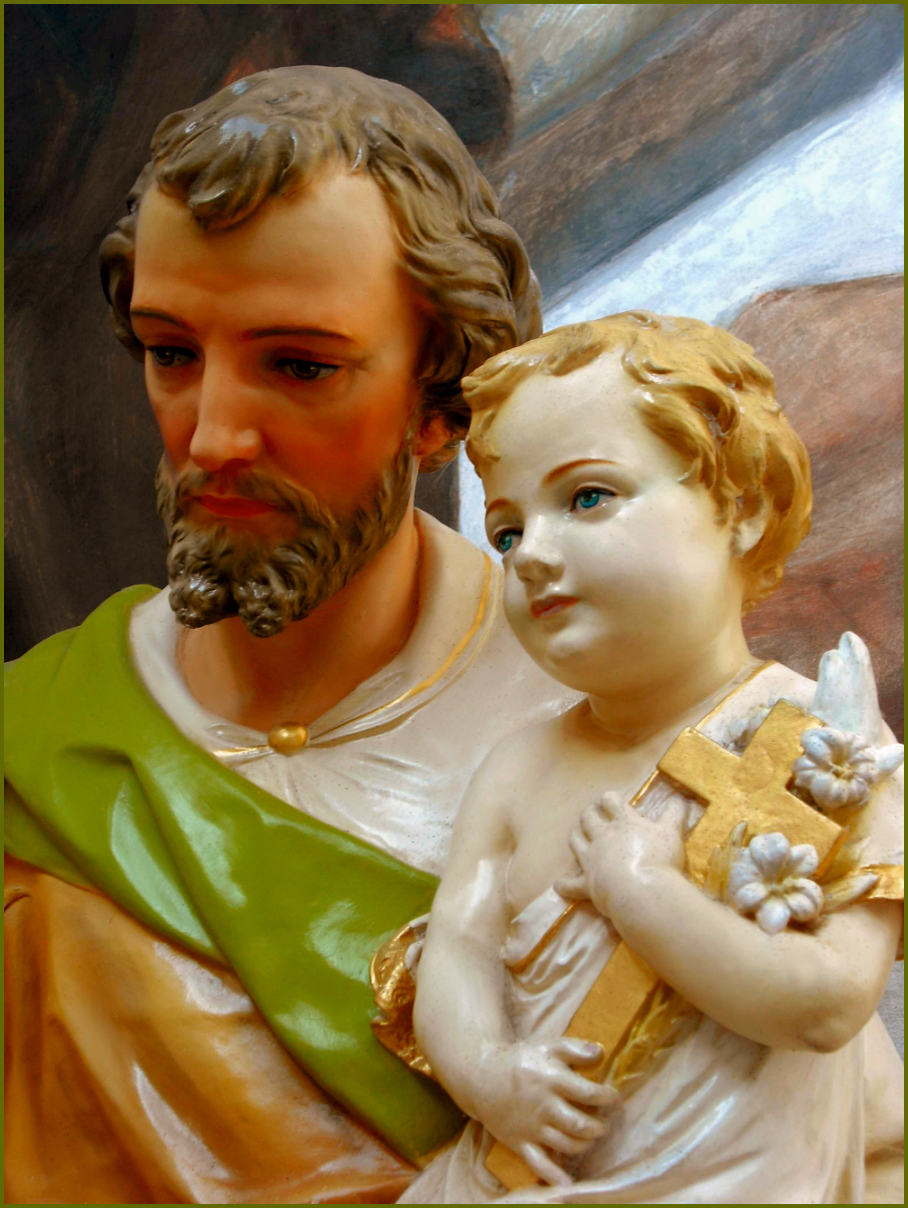 Auguri
a tutti i
BABBI
Il Signore sia con voi.
E con il tuo spirito. 

Vi benedica Dio onnipotente 
Padre e Figlio e Spirito Santo.		
Amen. 

Nel nome del Signore: andate in pace.
Rendiamo grazie a Dio.
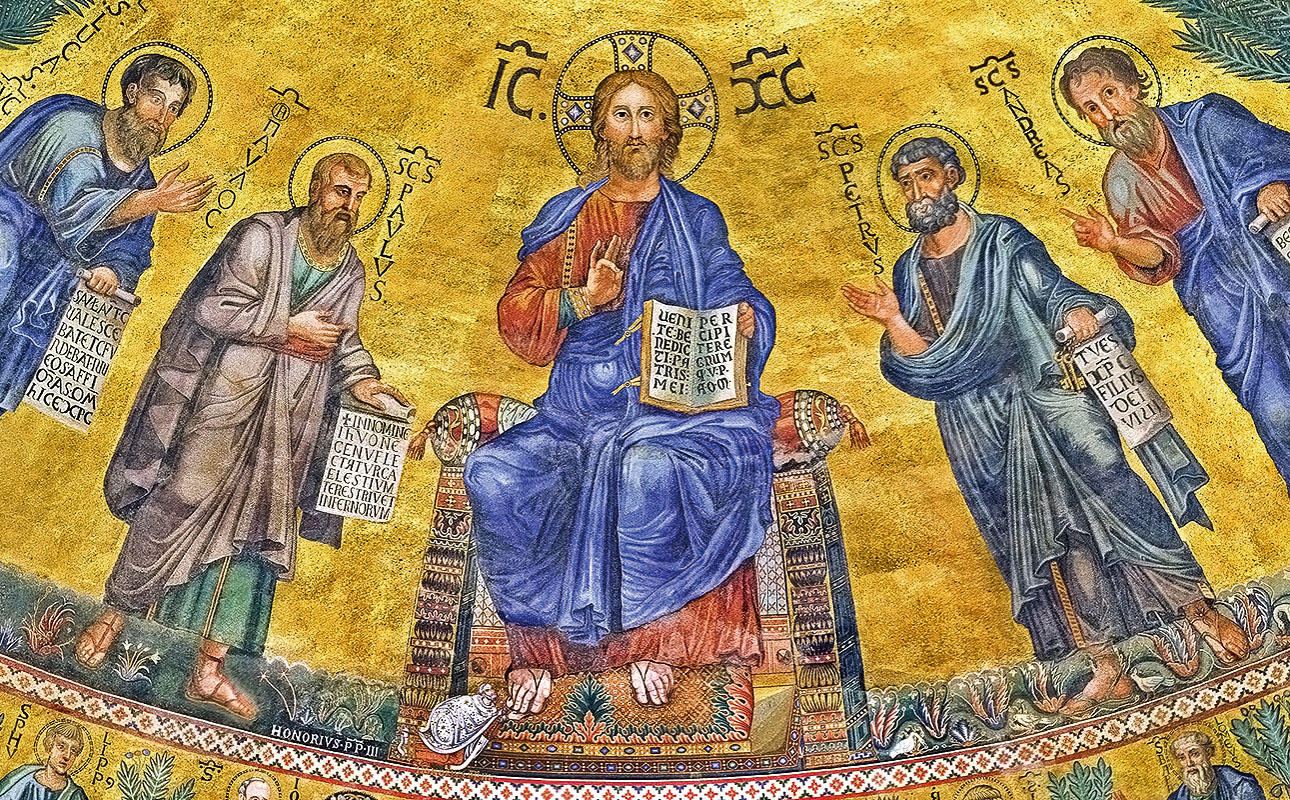 Ciao a tutti
e
buona 
domenica
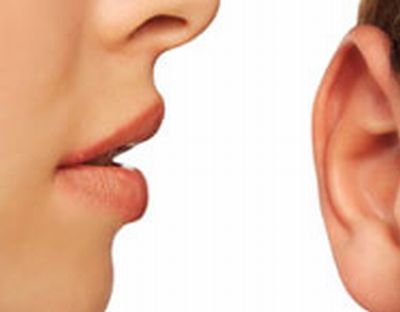 Quello che abbiamo udito
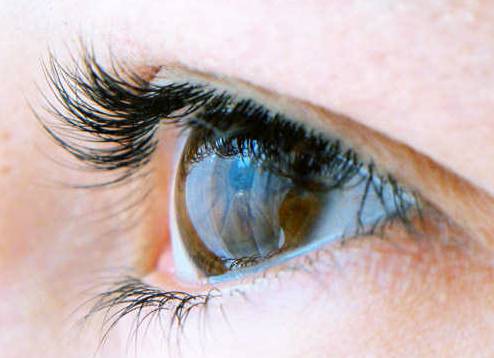 quello che abbiam veduto
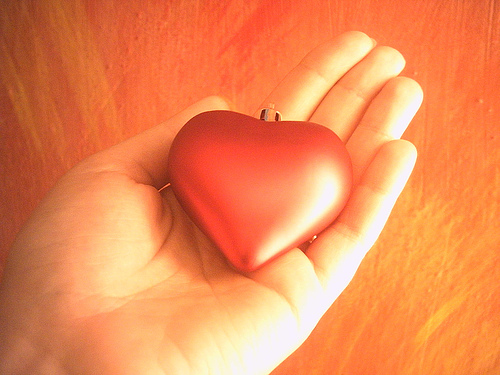 quello che abbiam toccato
dell’amore infinito l’annunciamo a voi.
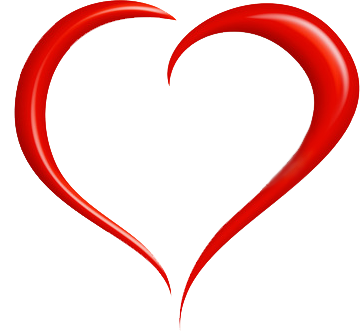 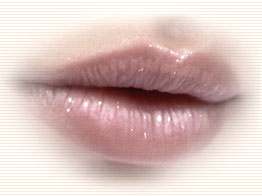 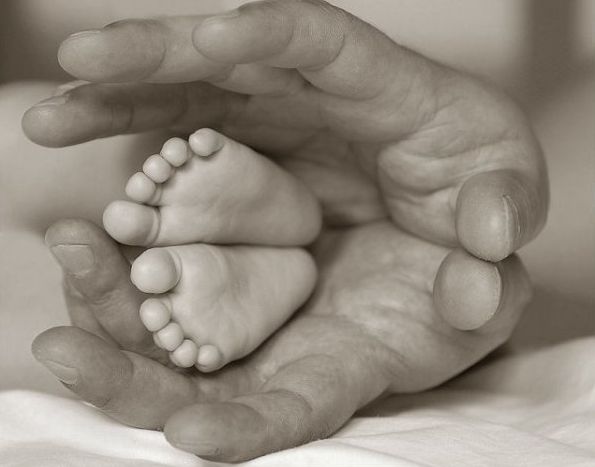 Grandi cose
ha fatto il Signore!
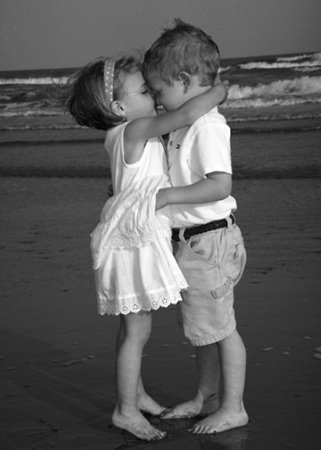 Del suo amore vogliamo parlare:
Dio Padre
il suo Figlio ha donato
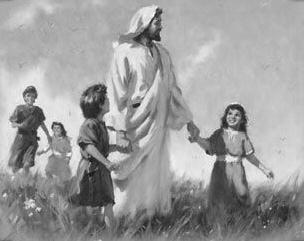 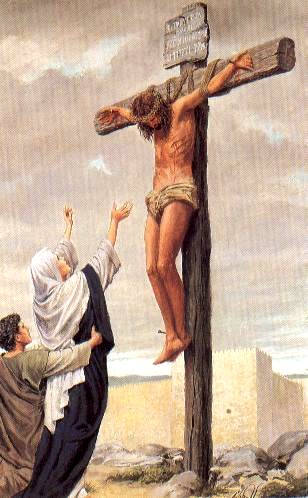 sulla croce l’abbiamo veduto.
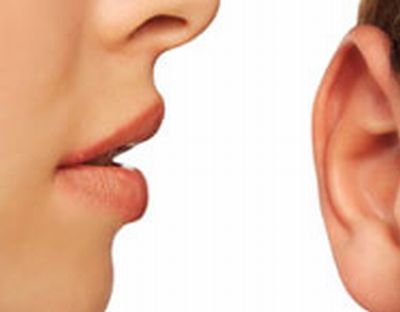 Quello che abbiamo udito
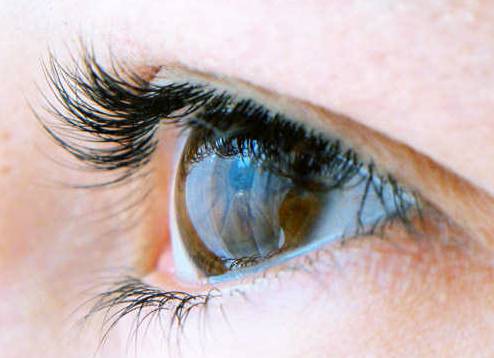 quello che abbiam veduto
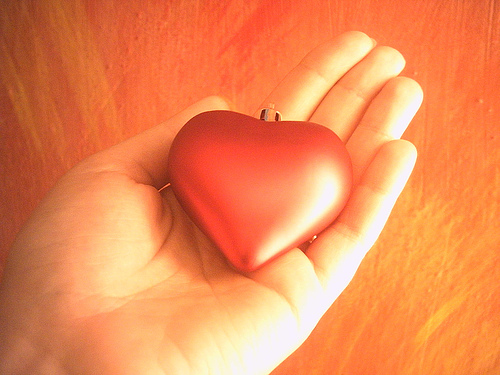 quello che abbiam toccato
dell’amore infinito l’annunciamo a voi.
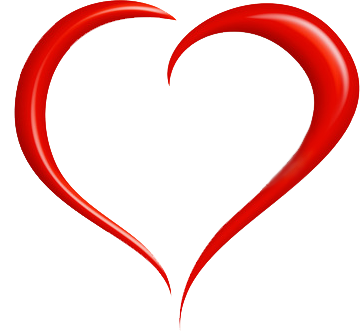 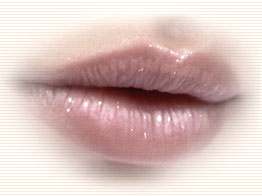